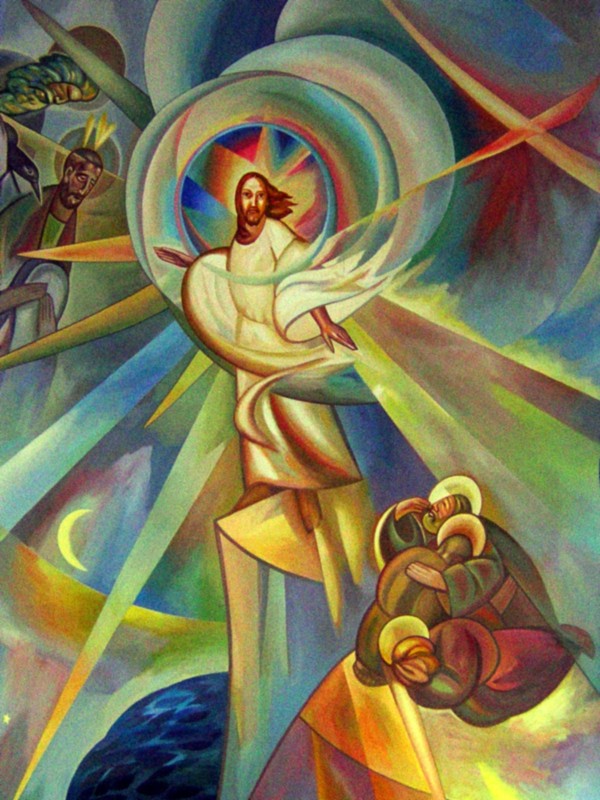 Seconda 
domenica
 di Quaresima
5  marzo
2023
Nel nome del Padre, e del Figlio 
e dello Spirito Santo.			
Amen. 

Il Signore sia con voi.
E con il tuo spirito.
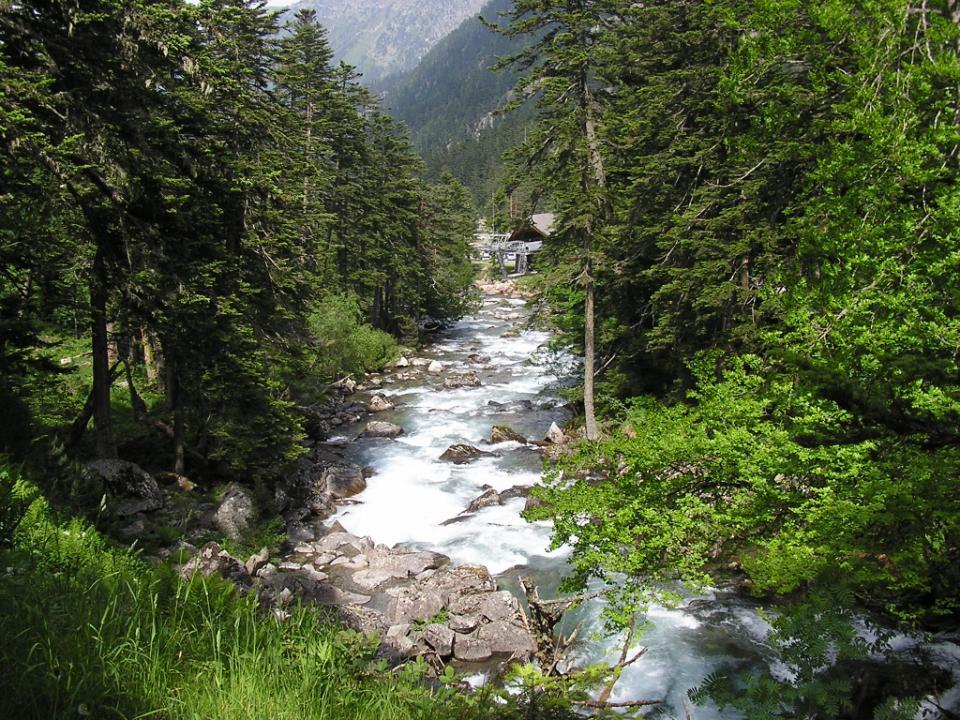 Benedizione
dell’Acqua
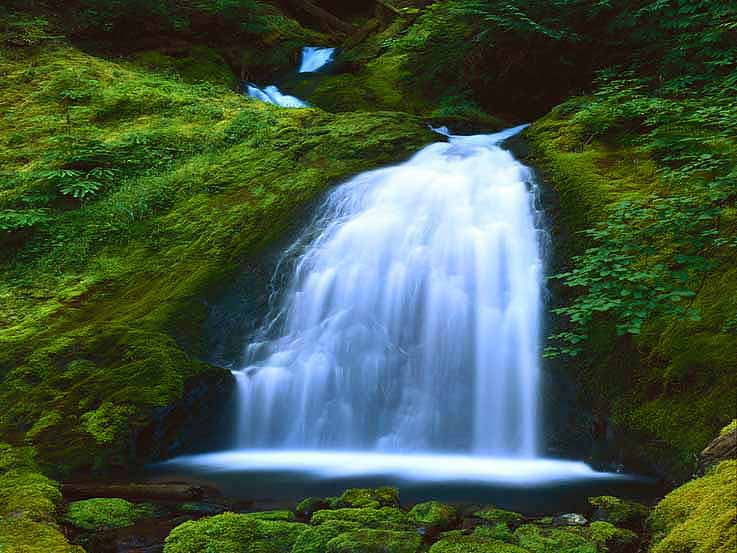 Fratelli e sorelle carissimi, supplichiamo il Signore Dio nostro perché benedica quest’acqua, da lui creata, con la quale saremo aspersi noi e le nostre famiglie in memoria del nostro Battesimo. Il Signore ci rinnovi interiormente per essere sempre fedeli 
allo Spirito Santo che ci è stato dato in dono.
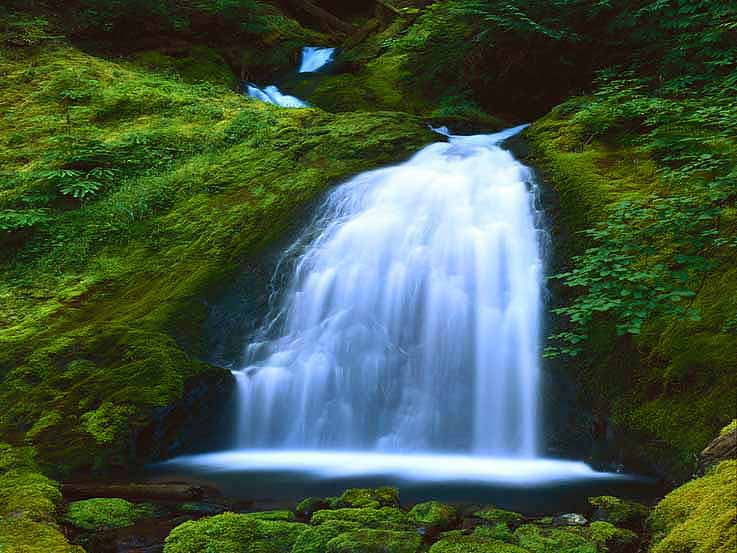 Dio onnipotente ed eterno, tu hai voluto che per mezzo dell’acqua, sorgente di vita e principio di purificazione, anche l’anima fosse lavata e ricevesse il dono della vita eterna: in questo giorno a te consacrato benedici quest’acqua, perché diventi segno della tua protezione.
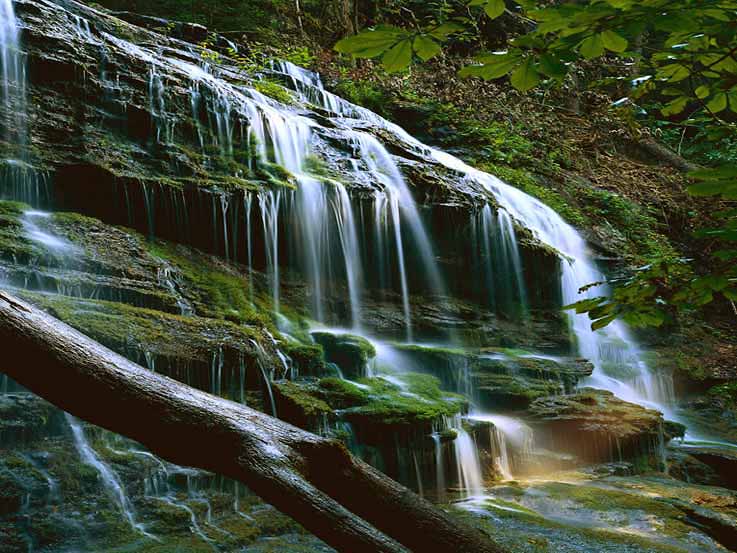 Rinnova in noi, o Signore, la fonte viva della tua grazia e difendici da ogni male del corpo e dello spirito, perché veniamo a te con cuore puro per ricevere la tua salvezza. Per Cristo nostro Signore.	
Amen.
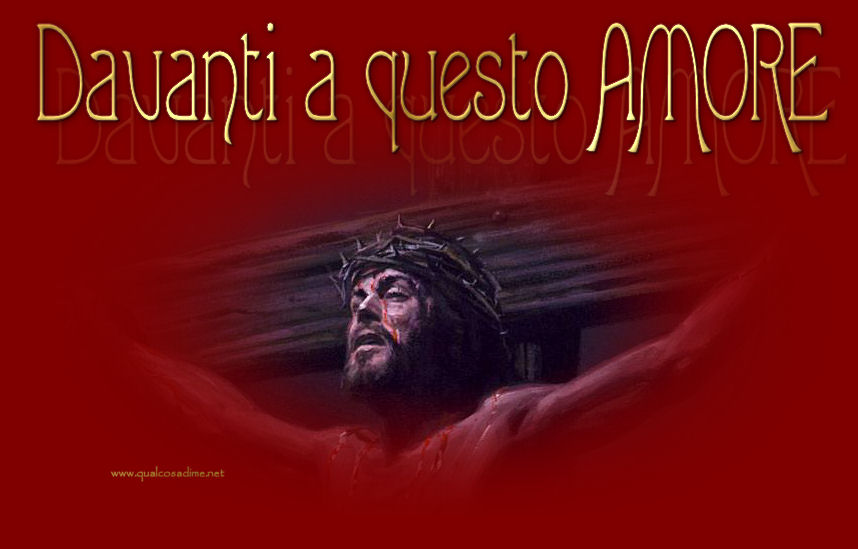 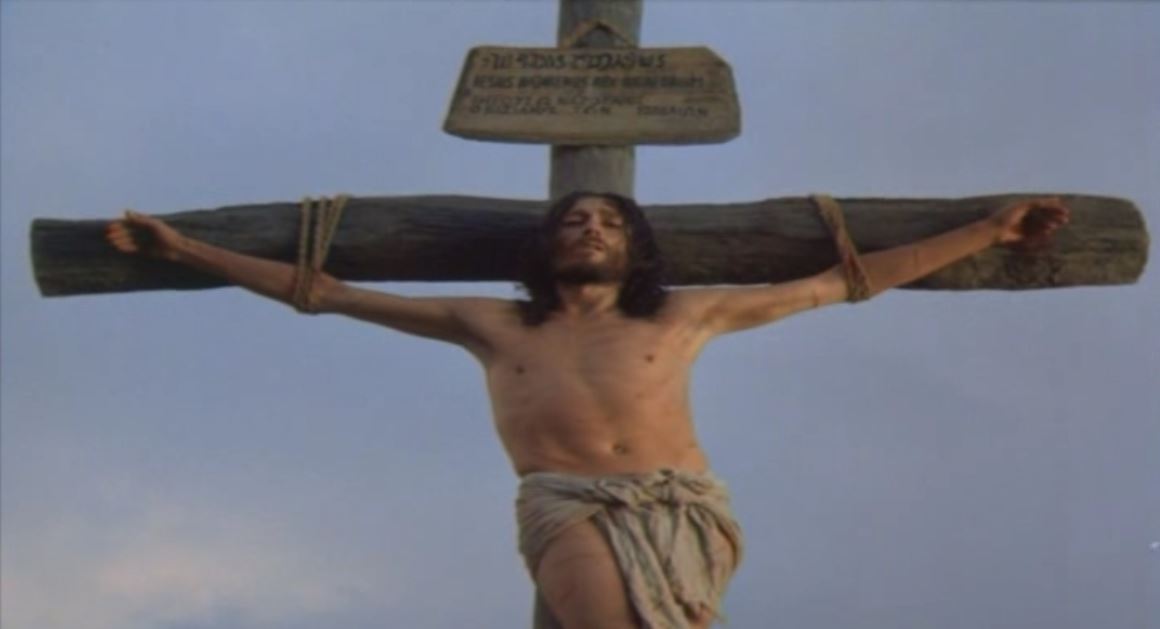 Hai disteso le tue braccia anche per me Gesu’, dal tuo cuore come fonte hai versato pace in me,
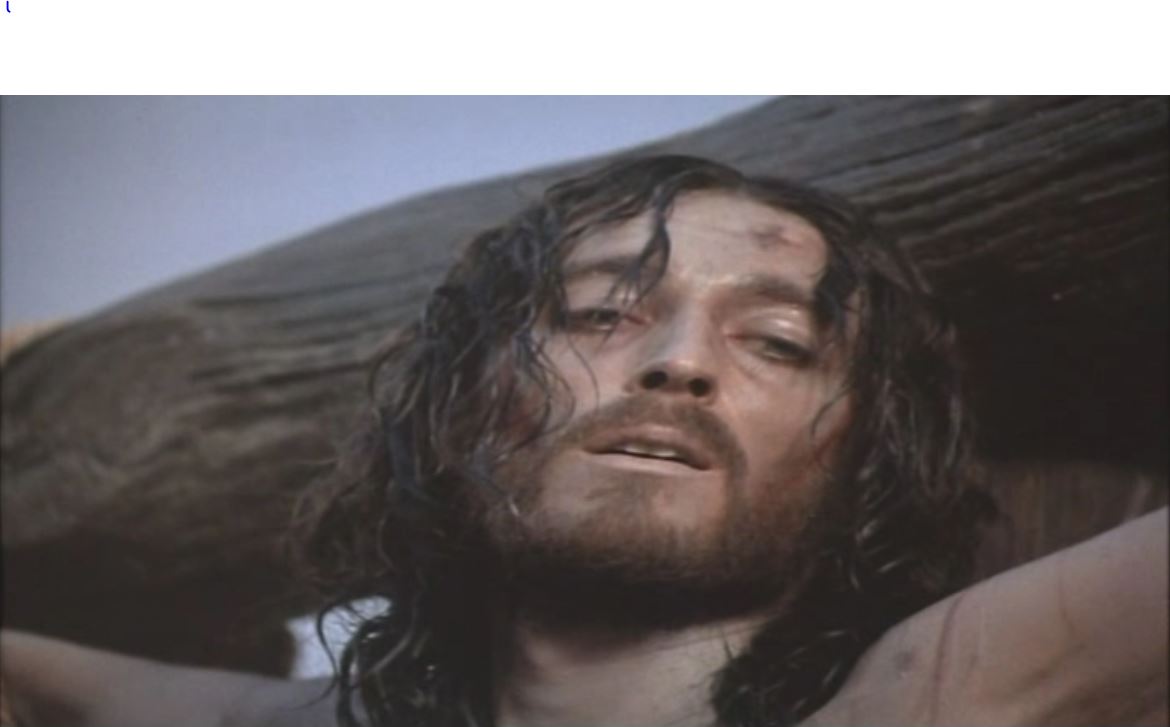 cerco ancora il mio peccato ma non c’e’. Tu da sempre vinci il mondo dal tuo trono di dolore.
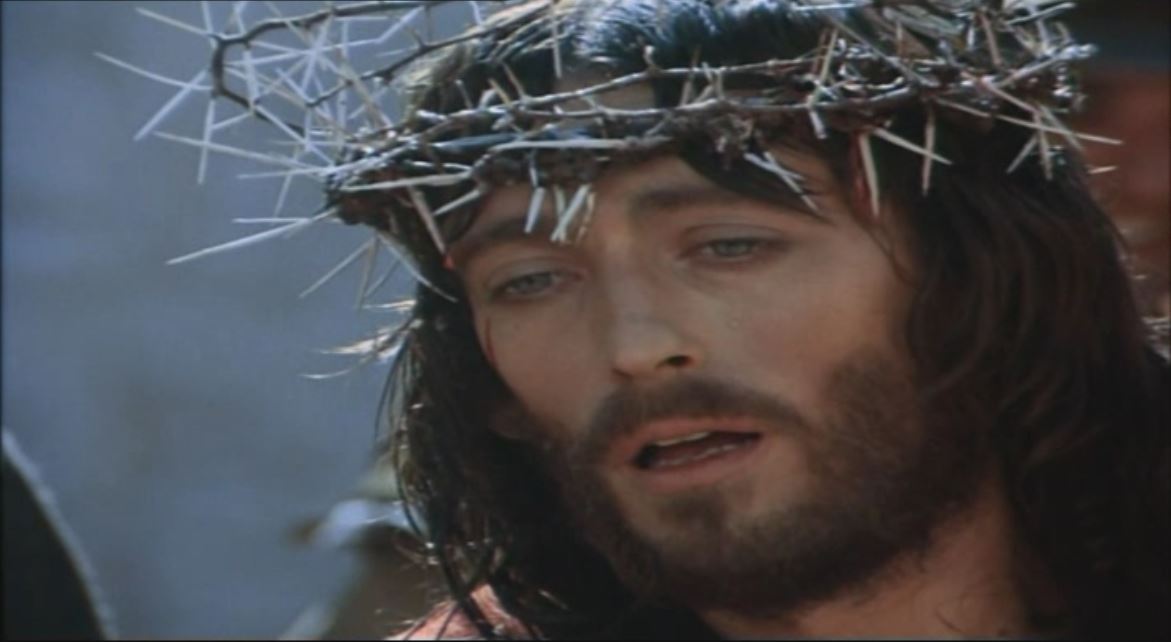 Dio mia grazia, mia speranza, ricco 
e grande Redentore, 
tu Re umile e potente,
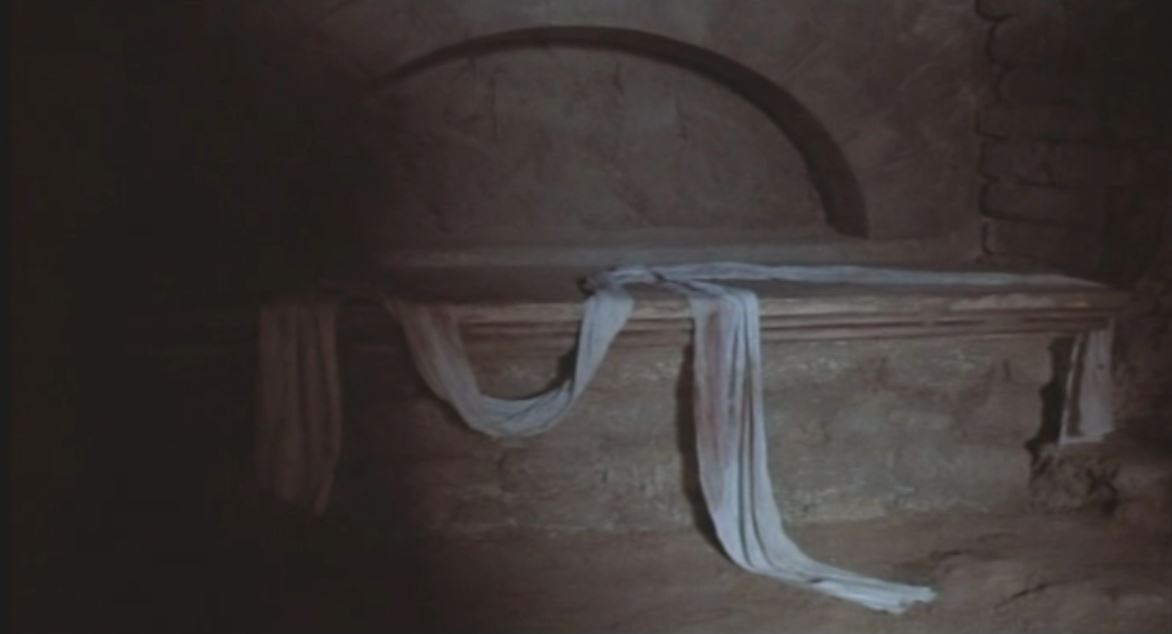 risorto per amore, risorgi per la vita.
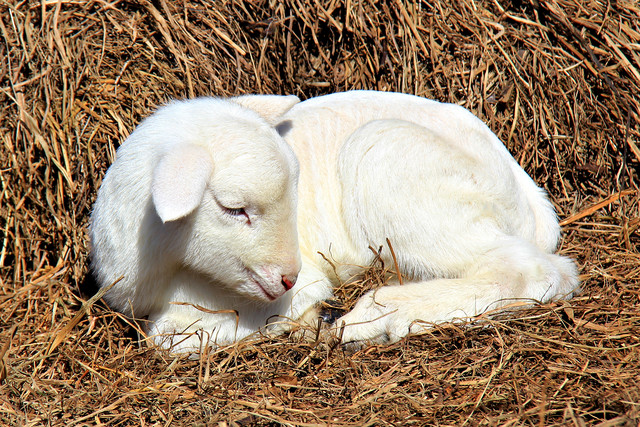 Vero Agnello senza macchia. 
Mite e forte salvatore sei,
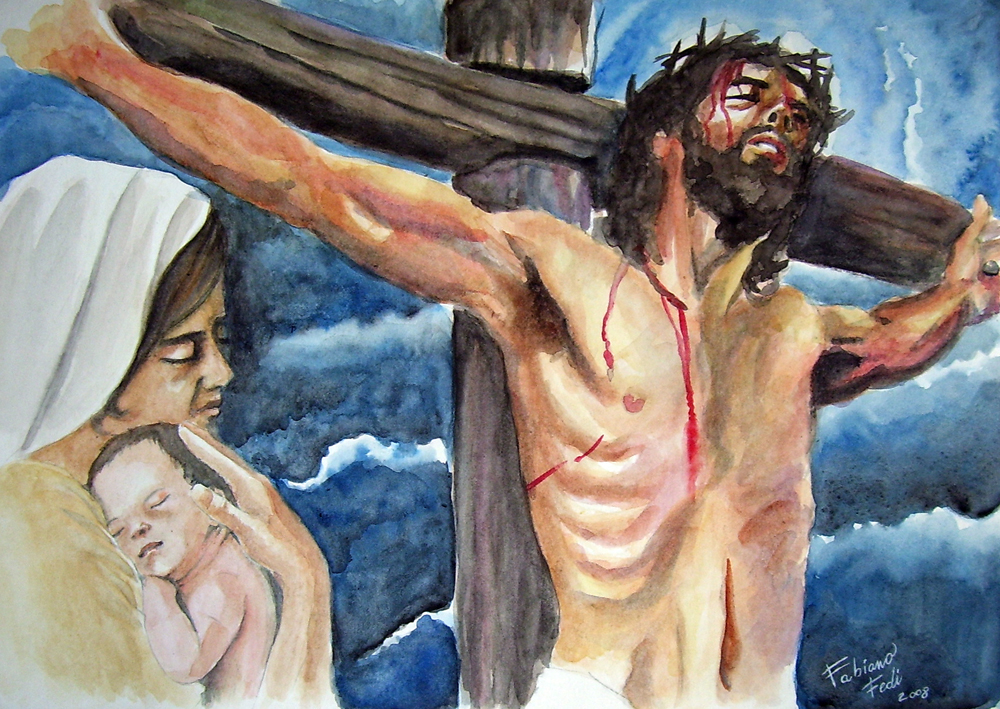 tu Re povero e glorioso risorgi con potenza,
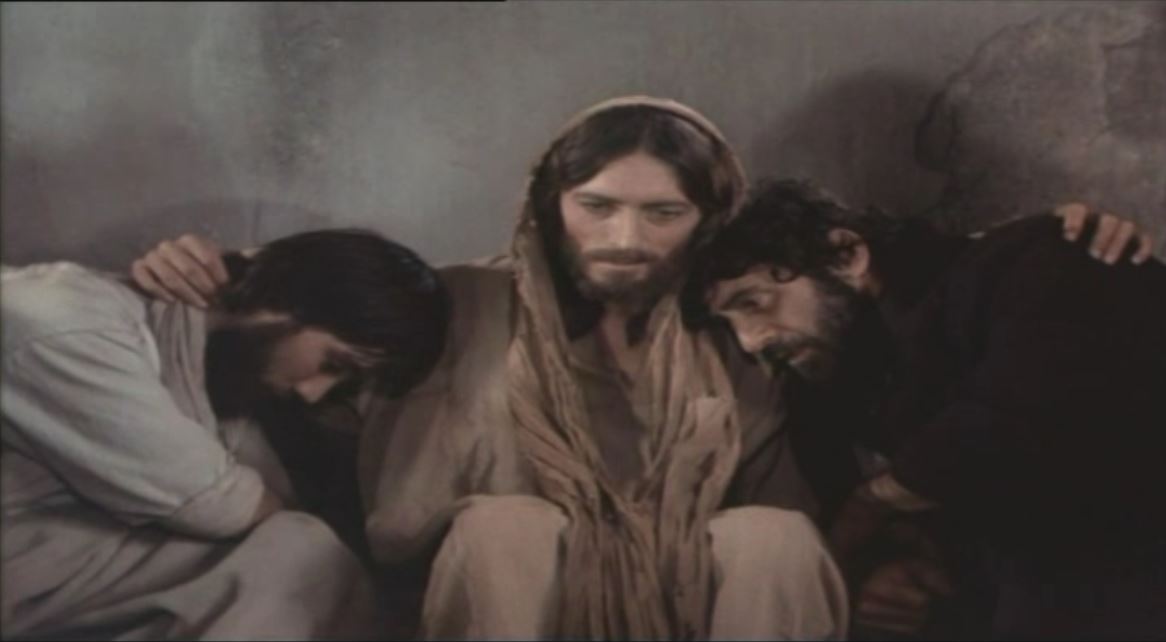 davanti a questo amore 
la morte fuggira’.
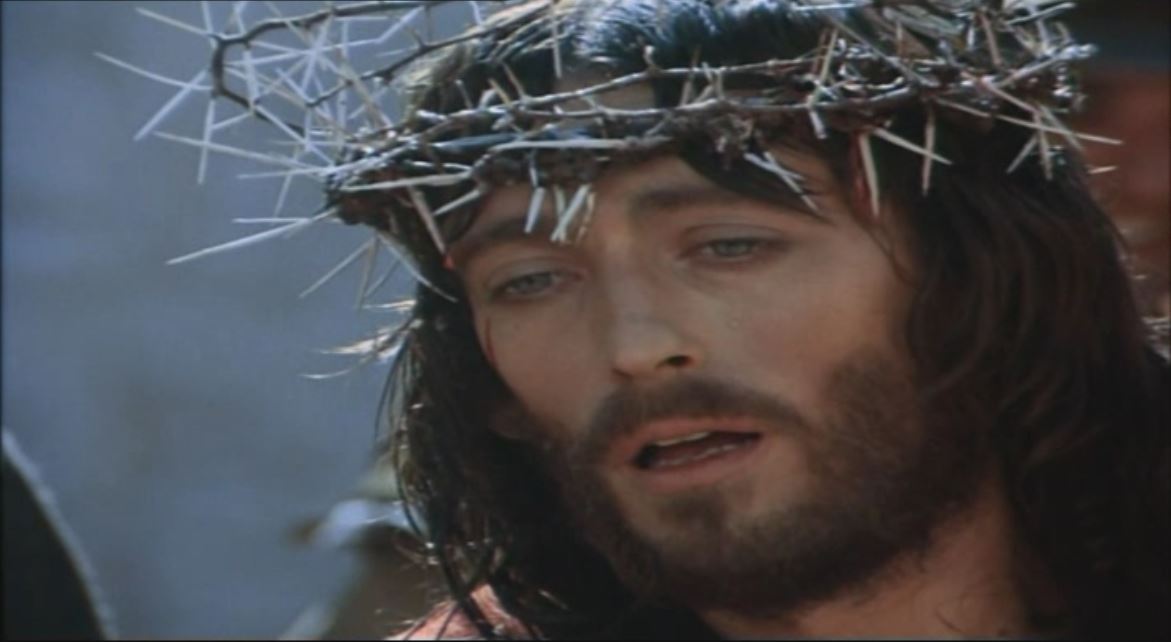 Dio mia grazia, mia speranza, 
ricco e grande Redentore, 
tu Re umile e potente,
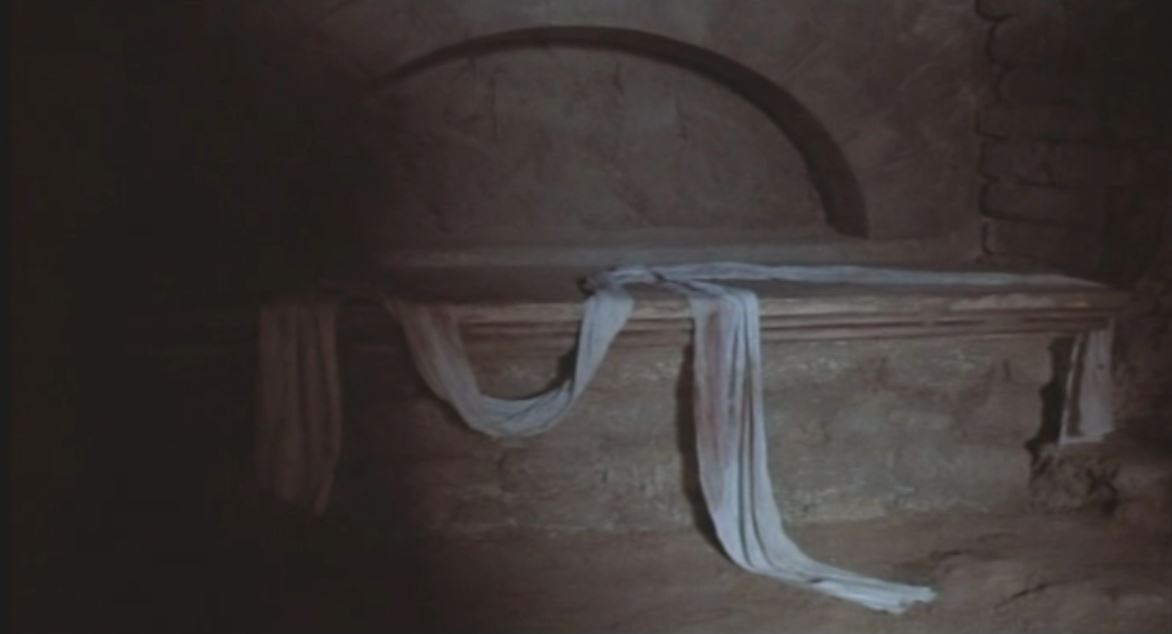 risorto per amore, risorgi per la vita.
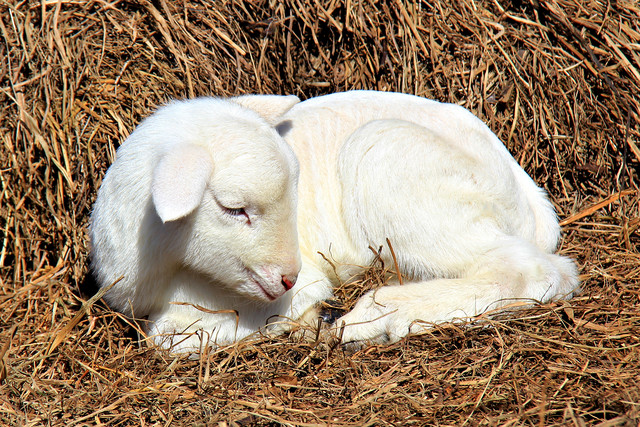 Vero Agnello senza macchia. 
Mite e forte salvatore sei,
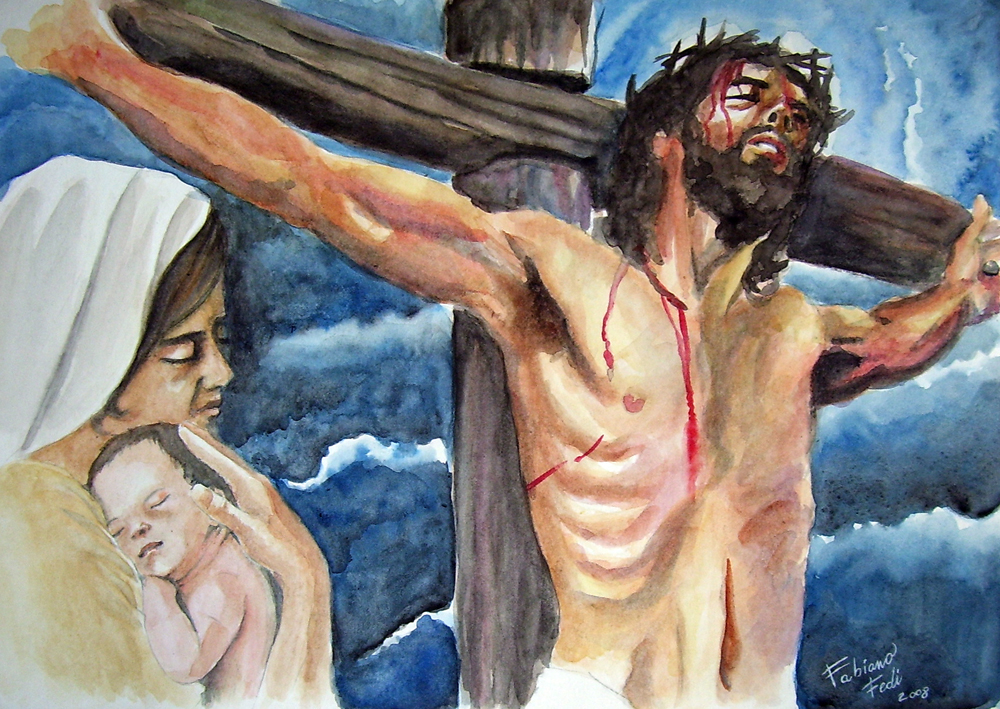 tu Re povero e glorioso risorgi con potenza,
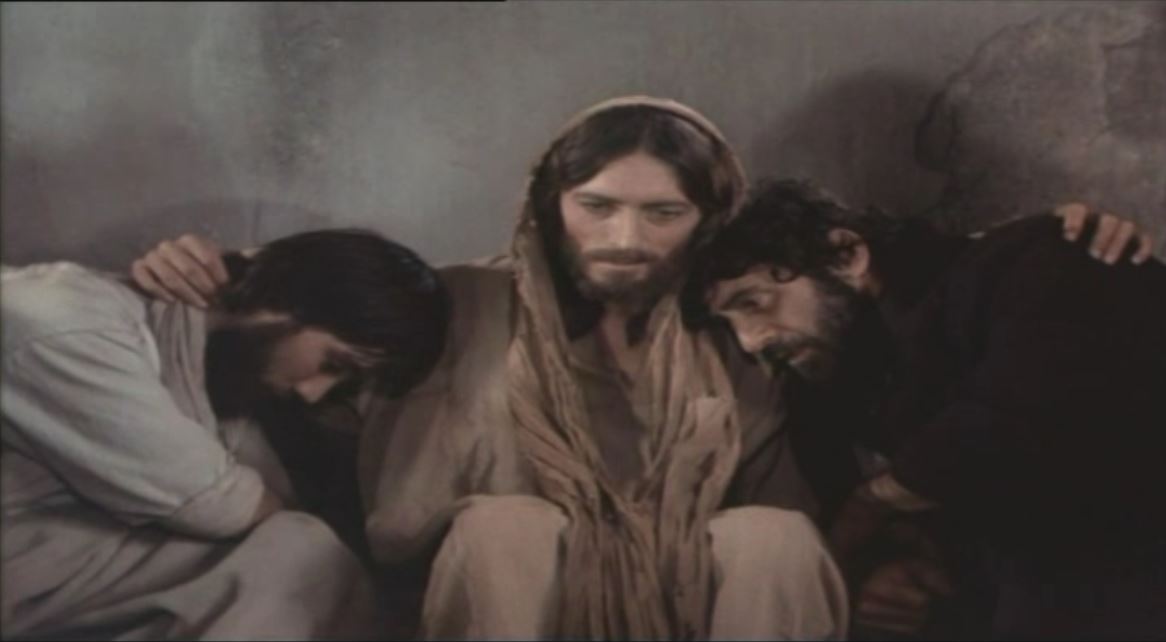 davanti a questo amore 
la morte fuggira’.
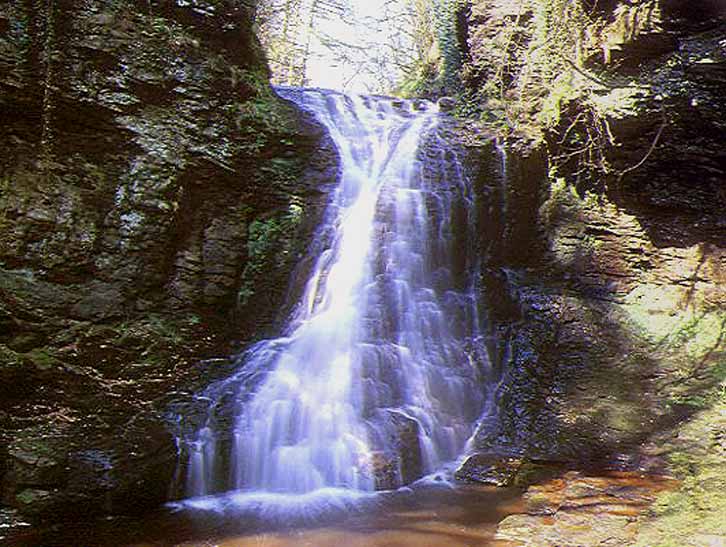 Dio onnipotente ci purifichi dai peccati e per questa celebrazione dell’Eucaristia ci renda degni di partecipare alla mensa del suo regno nei secoli dei secoli.
					Amen.
O Dio, che hai chiamato alla fede i nostri padri e per mezzo del Vangelo hai fatto risplendere la vita, aprici all’ascolto del tuo Figlio, perché, accogliendo in noi il mistero della croce, possiamo essere con lui trasfigurati nella luce. Per il nostro Signore Gesù Cristo, tuo Figlio, che è Dio, e vive e regna con te, nell’unità dello Spirito Santo, per tutti i secoli dei secoli. 
							Amen.
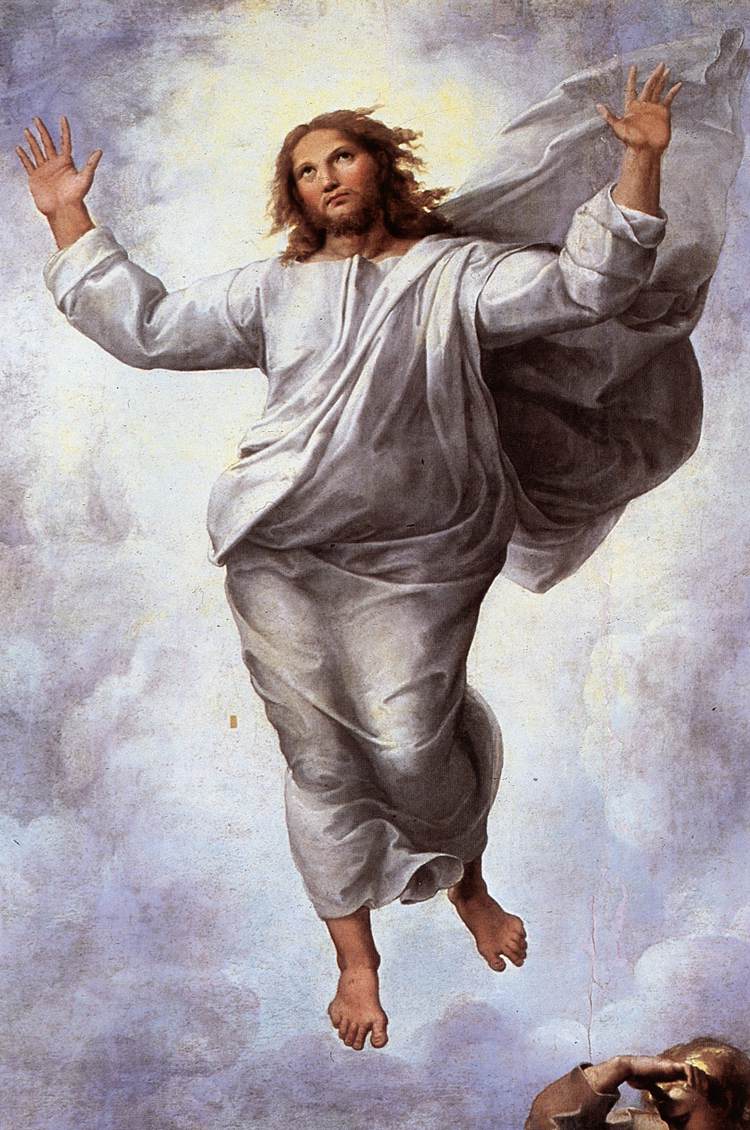 Liturgia
della
PAROLA
Dal libro della Genesi

In quei giorni, il Signore disse ad Abràm: «Vàttene dalla tua terra, dalla tua parentela e dalla casa di tuo padre, verso la terra che io ti indicherò.
Farò di te una grande nazione e ti benedirò, renderò grande il tuo nome e possa tu essere una benedizione. Benedirò coloro che ti benediranno e coloro che ti malediranno maledirò, e in te si diranno benedette tutte le famiglie della terra». Allora Abràm partì, come gli aveva ordinato il Signore.
Parola di Dio.     Rendiamo grazie a Dio.
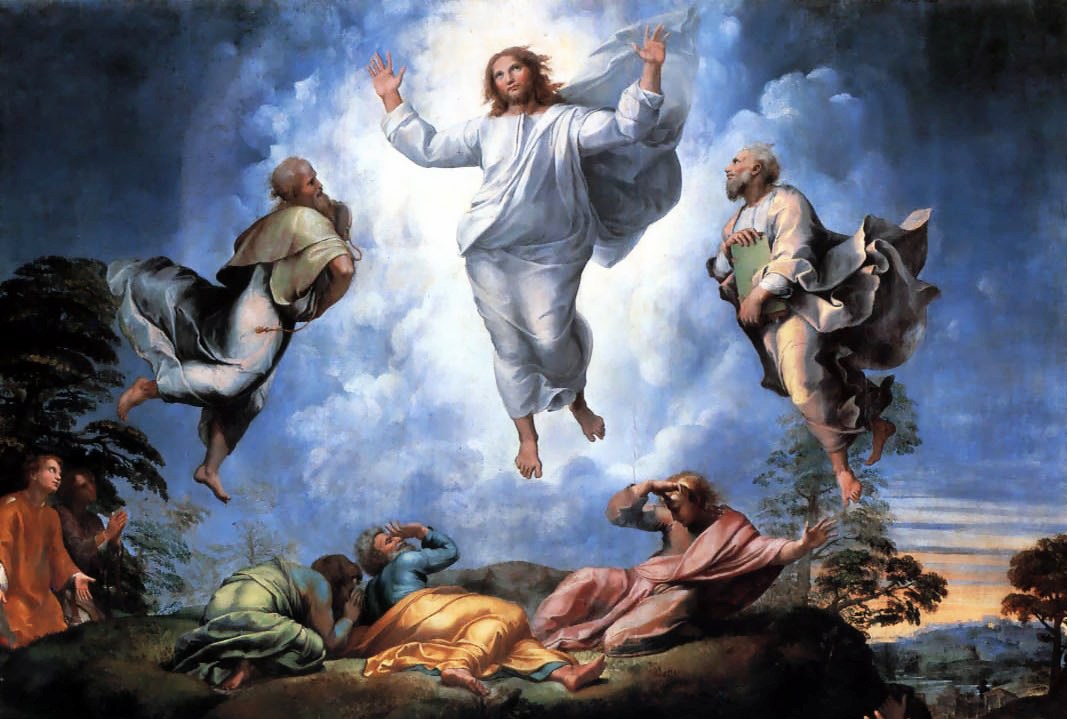 Salmo responsoriale
Donaci, Signore, il tuo amore: 
in te speriamo.
Retta è la parola del Signore 
e fedele ogni sua opera. 
Egli ama la giustizia e il diritto;
dell’amore del Signore 
è piena la terra.
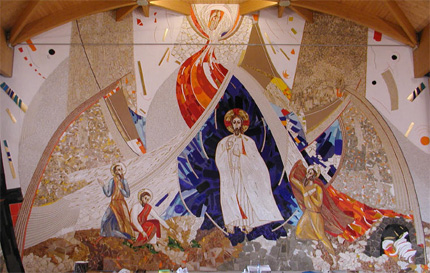 Ecco, l’occhio del Signore 
è su chi lo teme, 
su chi spera nel suo amore, 
per liberarlo dalla morte e nutrirlo in tempo di fame.
Donaci, Signore, il tuo amore: 
in te speriamo.
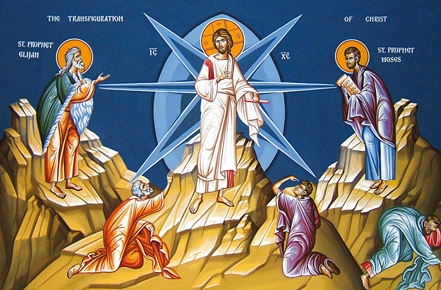 L’anima nostra attende il Signore: egli è nostro aiuto e nostro scudo. Su di noi sia il tuo amore, Signore, come da te noi speriamo.
Donaci, Signore, il tuo amore: 
in te speriamo.
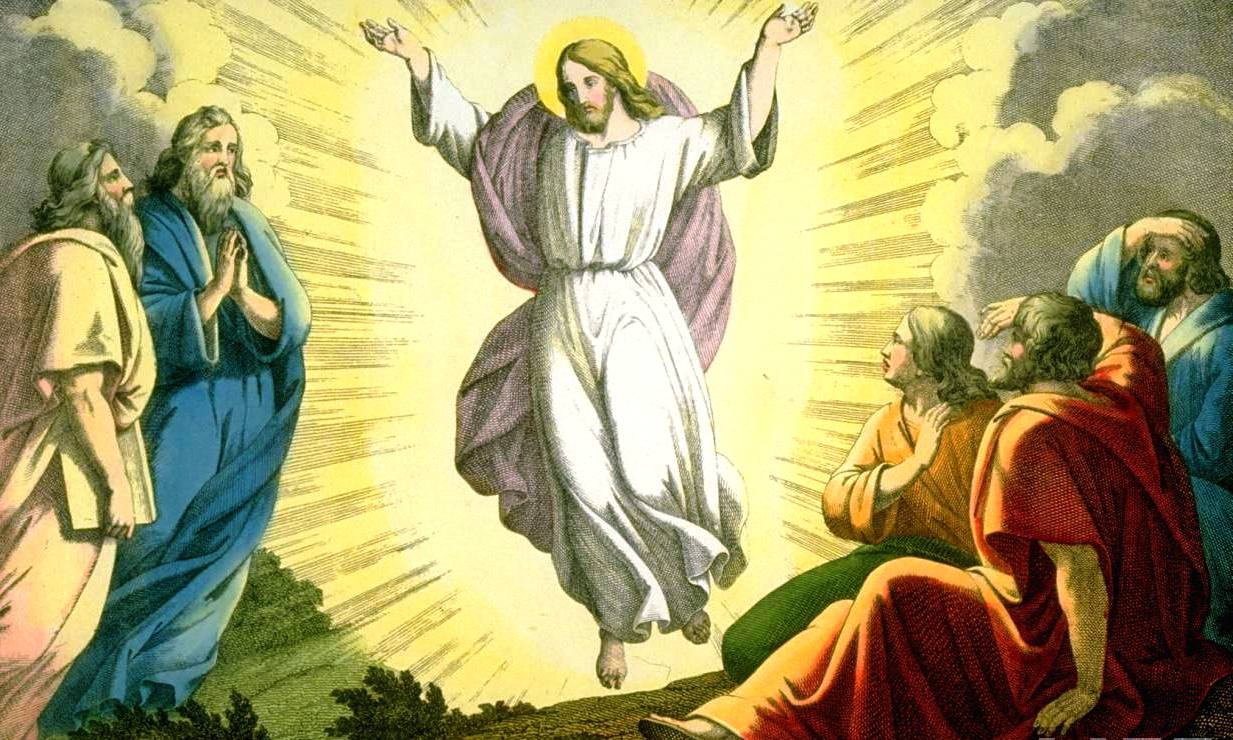 Canto al Vangelo
Lode a te, o Cristo,
re di eterna gloria
Dalla nube luminosa, si udì la voce del Padre: «Questi è il mio Figlio, l’amato: ascoltatelo!».
Il Signore sia con voi.
E con il tuo spirito.

Dal Vangelo 
secondo Matteo.
Gloria a te, o Signore.
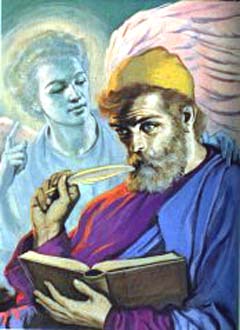 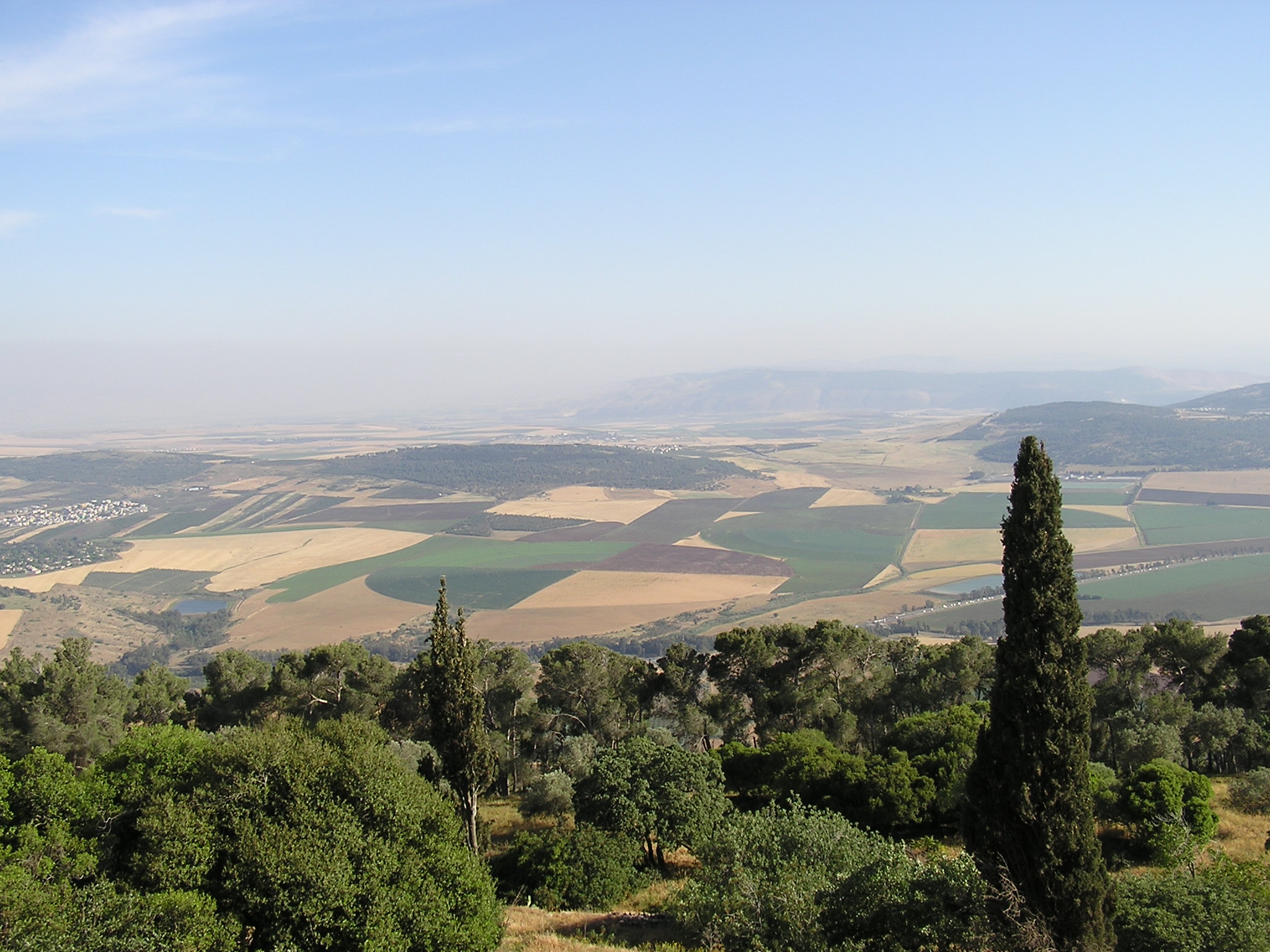 In quel tempo, Gesù prese con sé Pietro, Giacomo e Giovanni suo fratello e li condusse in disparte, su un alto monte.
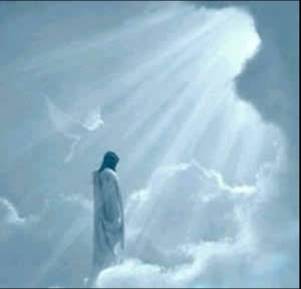 E fu trasfigurato davanti a loro: il suo volto brillò come il sole e le sue vesti divennero candide come la luce.
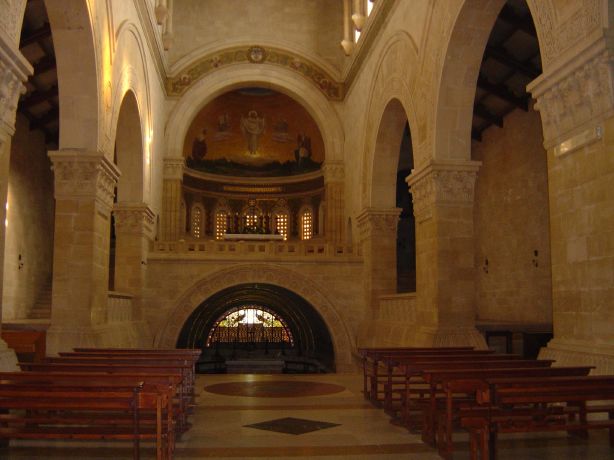 Ed ecco apparvero loro Mosè ed Elia, che conversavano con lui. Prendendo la parola, Pietro disse a Gesù: «Signore, è bello per noi essere qui! Se vuoi, farò qui tre capanne, una per te, una per Mosè e una per Elia».
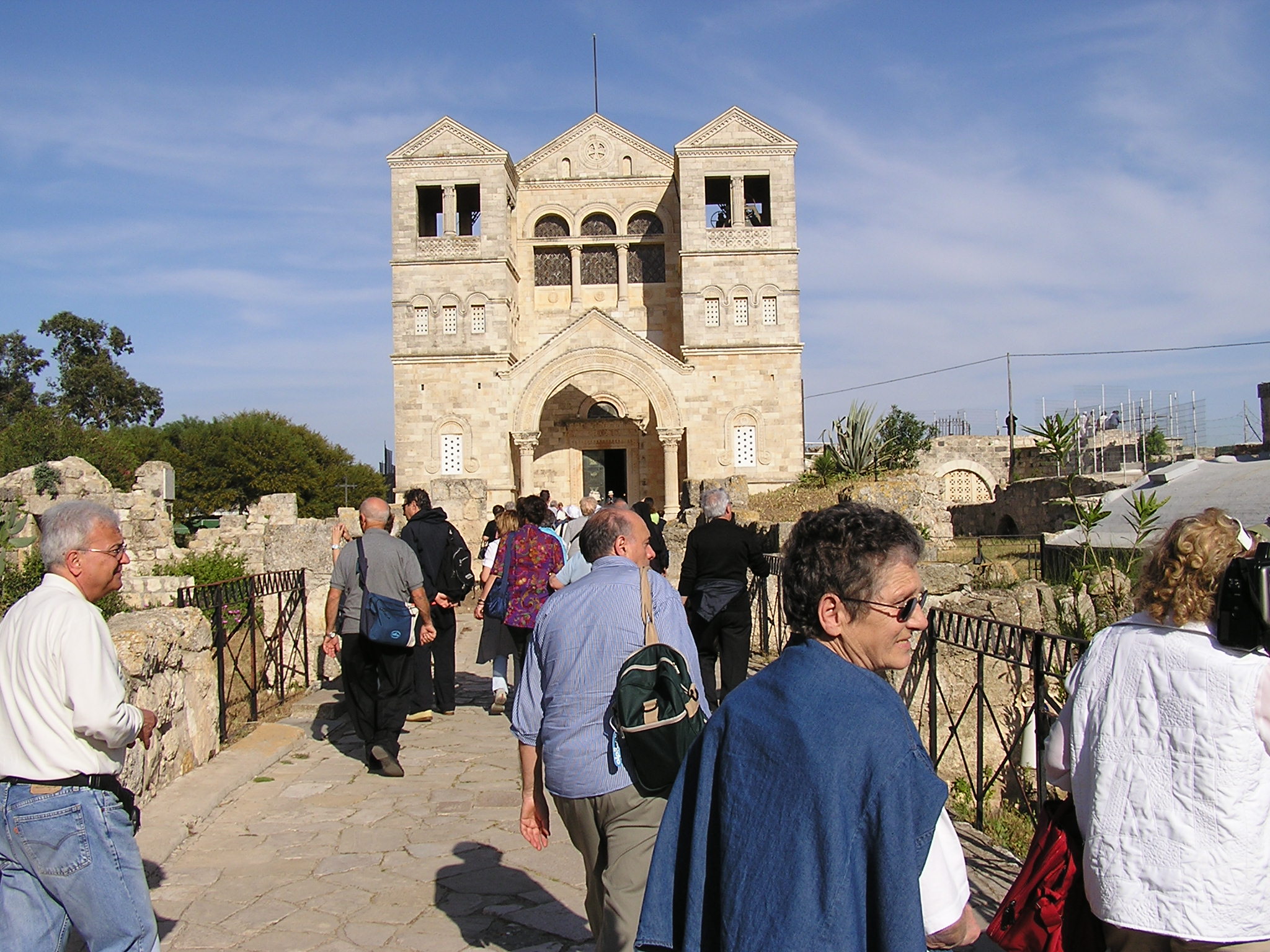 Egli stava ancora parlando, quando una nube luminosa li coprì con la sua ombra.
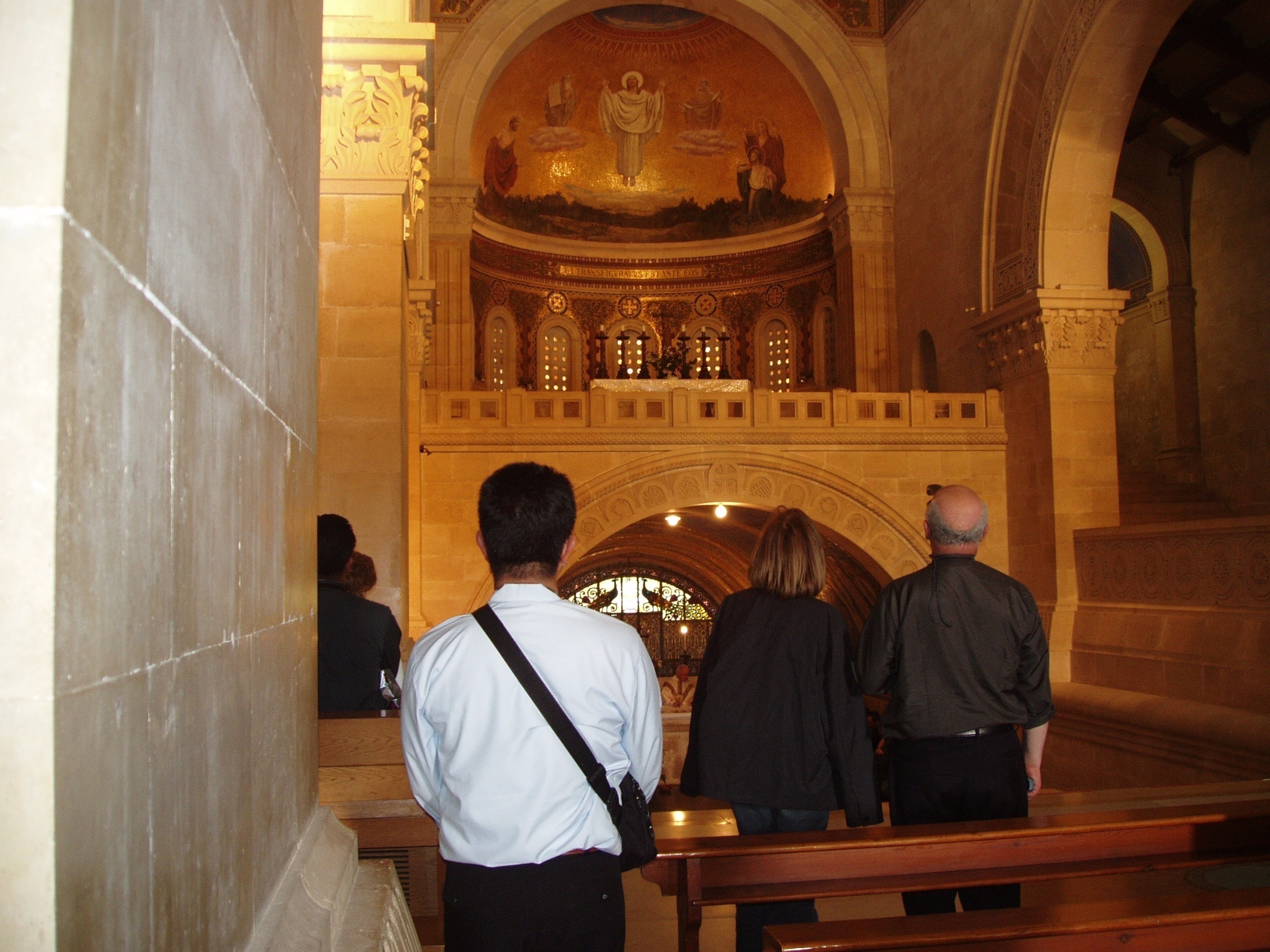 Ed ecco una voce dalla nube che diceva: «Questi è il Figlio mio, l’amato: in lui ho posto il mio compiacimento. Ascoltatelo».
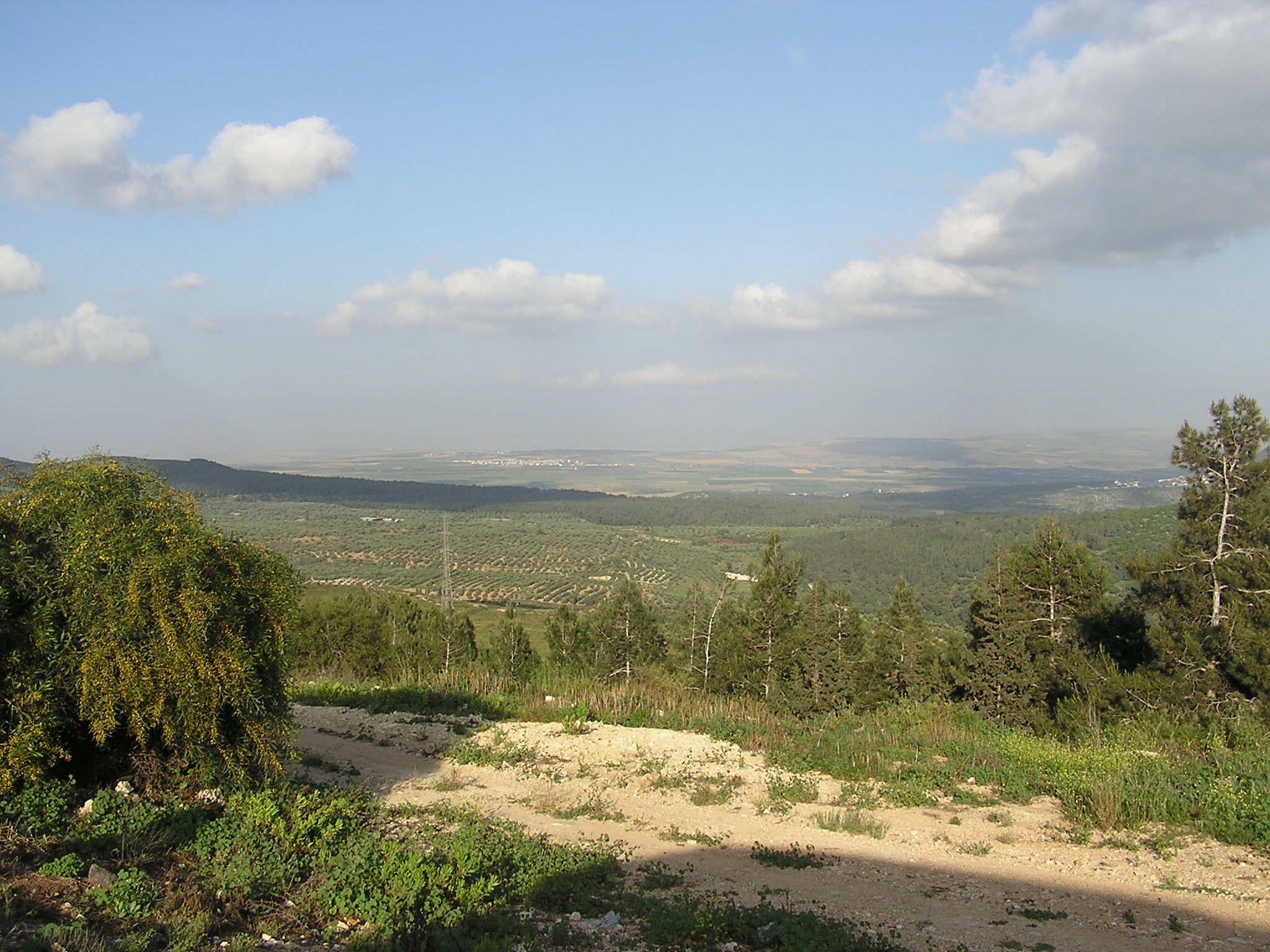 All’udire ciò, i discepoli caddero con la faccia a terra e furono presi da grande timore. Ma Gesù si avvicinò, li toccò e disse: «Alzatevi e non temete». Alzando gli occhi non videro nessuno, se non Gesù solo.
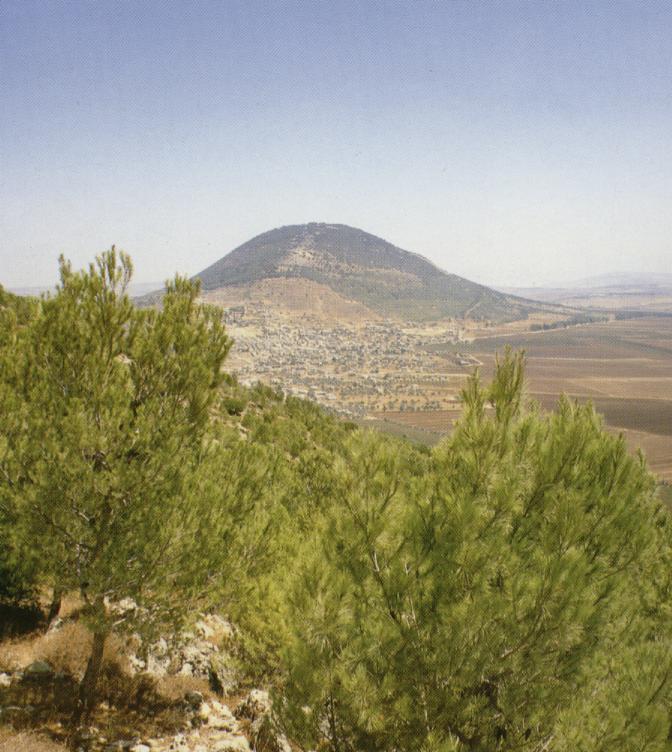 Mentre scendevano dal monte, Gesù ordinò loro: «Non parlate a nessuno di questa visione, prima che il Figlio dell’uomo non sia risorto dai morti».
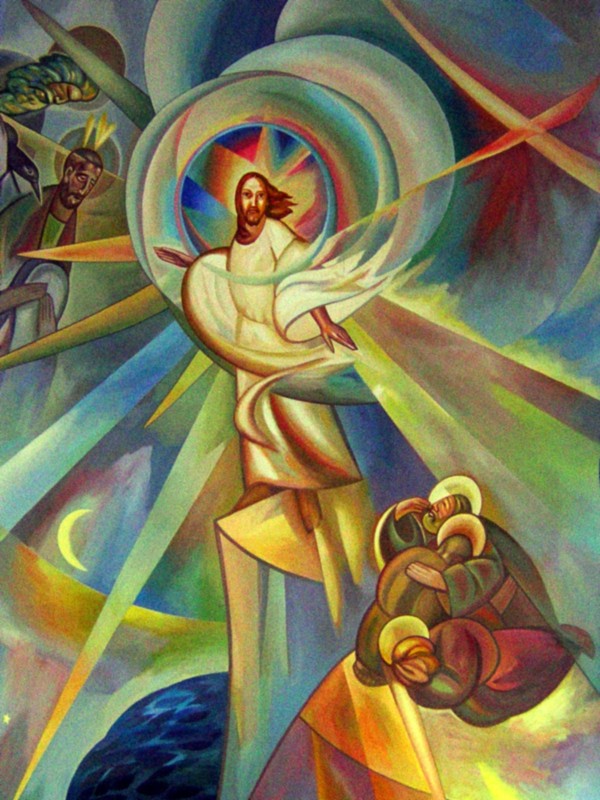 Parola
del
Signore.
Lode a te, o Cristo.
Lo splendore
del suo 
e del nostro
volto
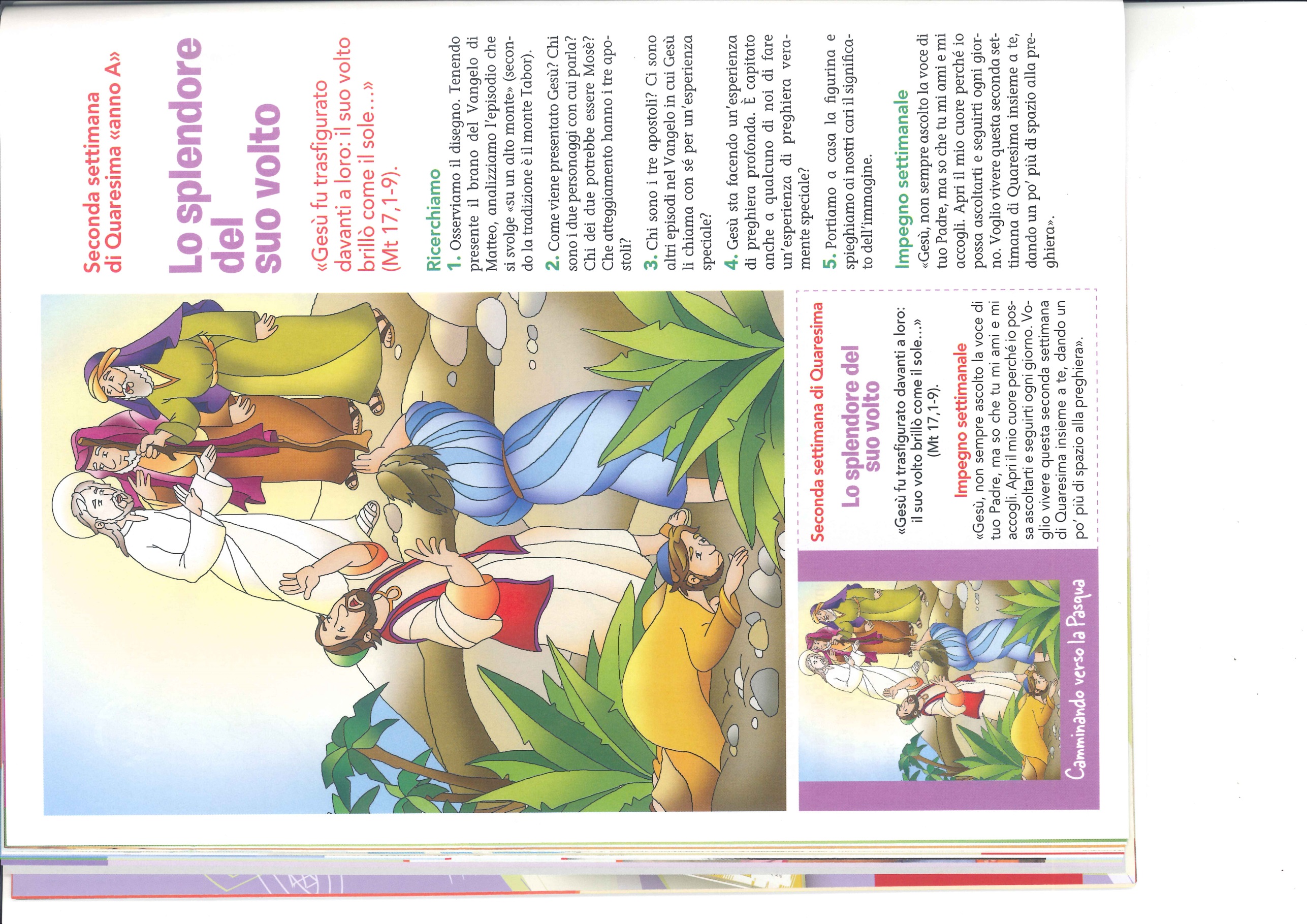 Io credo in Dio, Padre onnipotente, creatore del cielo e della terra; e in Gesù Cristo, suo unico Figlio, nostro Signore, il quale fu concepito di Spirito Santo, nacque da Maria Vergine, patì sotto Ponzio Pilato, fu crocifisso, morì e fu sepolto; discese agli inferi;
il terzo giorno risuscitò da morte; salì al cielo, siede alla destra di Dio Padre onnipotente; di là verrà a giudicare i vivi e i morti. Credo nello Spirito Santo, la santa Chiesa cattolica, la comunione dei santi, la remissione dei peccati, la risurrezione della carne, la vita eterna. Amen.
IL DISEGNO
Nel mare 
del silenzio 
una voce si alzò
Da una notte senza confini 
una luce brillò,
dove non c'era niente 
quel giorno
Avevi scritto già 
il mio nome lassù nel cielo.Avevi scritto già 
la mia vita insieme a te.Avevi scritto già di me.
E quando la tua mente 
fece splendere le stelle
e quando le tue mani modellarono la terra,
dove non c'era niente 
quel giorno
Avevi scritto già 
il mio nome lassù nel cielo.Avevi scritto già 
la mia vita insieme a te.Avevi scritto già di me.
E quando hai calcolato
la profondità del cielo
e quando hai colorato 
ogni fiore della terra,dove non c'era niente 
quel giorno
Avevi scritto già 
il mio nome lassù nel cielo.Avevi scritto già 
la mia vita insieme a te.Avevi scritto già di me.
E quando hai disegnato 
le nubi e le montagne
e quando hai disegnato 
il cammino di ogni uomo,l'avevi fatto anche per me
Avevi scritto già 
il mio nome lassù nel cielo.Avevi scritto già 
la mia vita insieme a te.Avevi scritto già di me.
Se ieri non sapevo 
oggi ho incontrato te
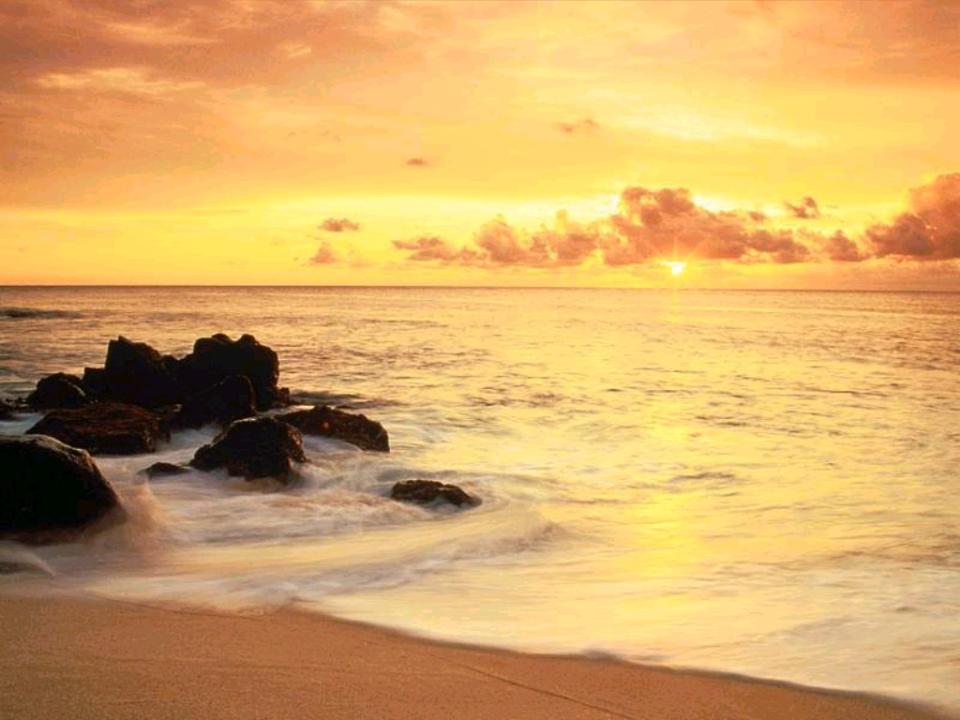 e la mia libertà
è il tuo disegno 
su di me
Non cercherò più niente
 perché tu mi salverai
Il Signore sia con voi.
E con il tuo spirito. 

In alto i nostri cuori.
Sono rivolti al Signore. 

Rendiamo grazie al Signore nostro Dio.
È cosa buona e giusta.
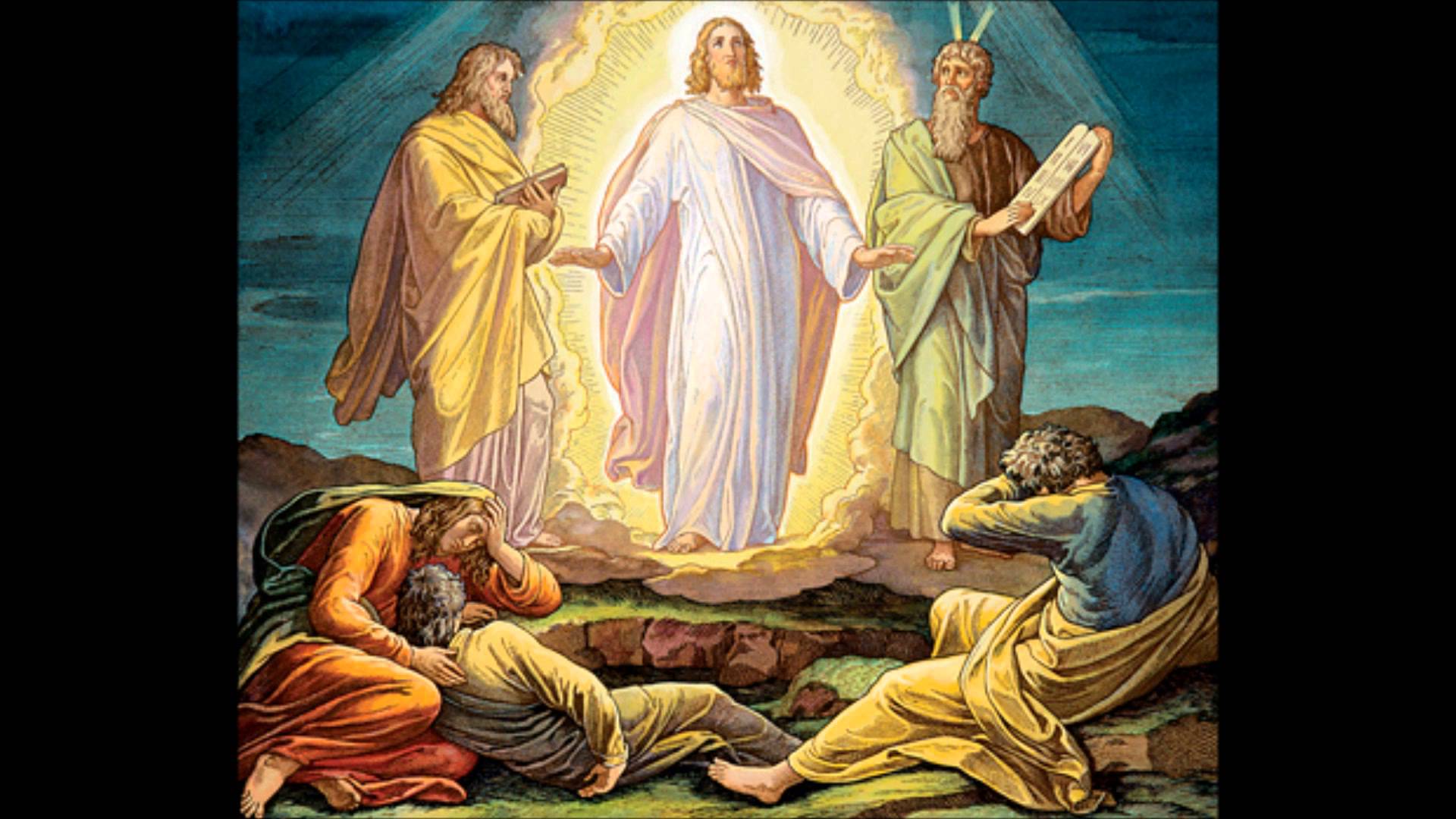 Santo Santo
Santo il Signore
Dio dell’universo
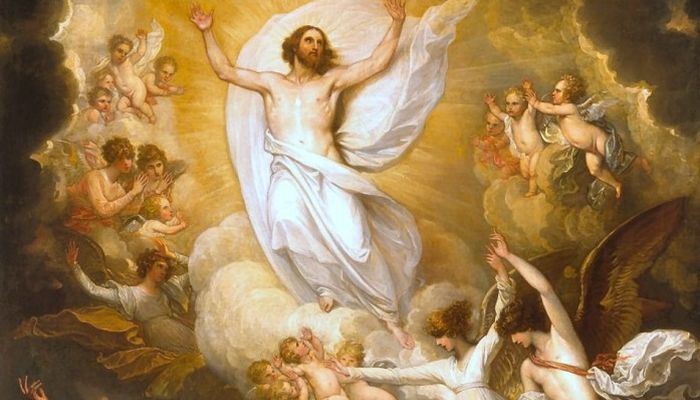 I cieli e la terra
sono pieni
della tua gloria
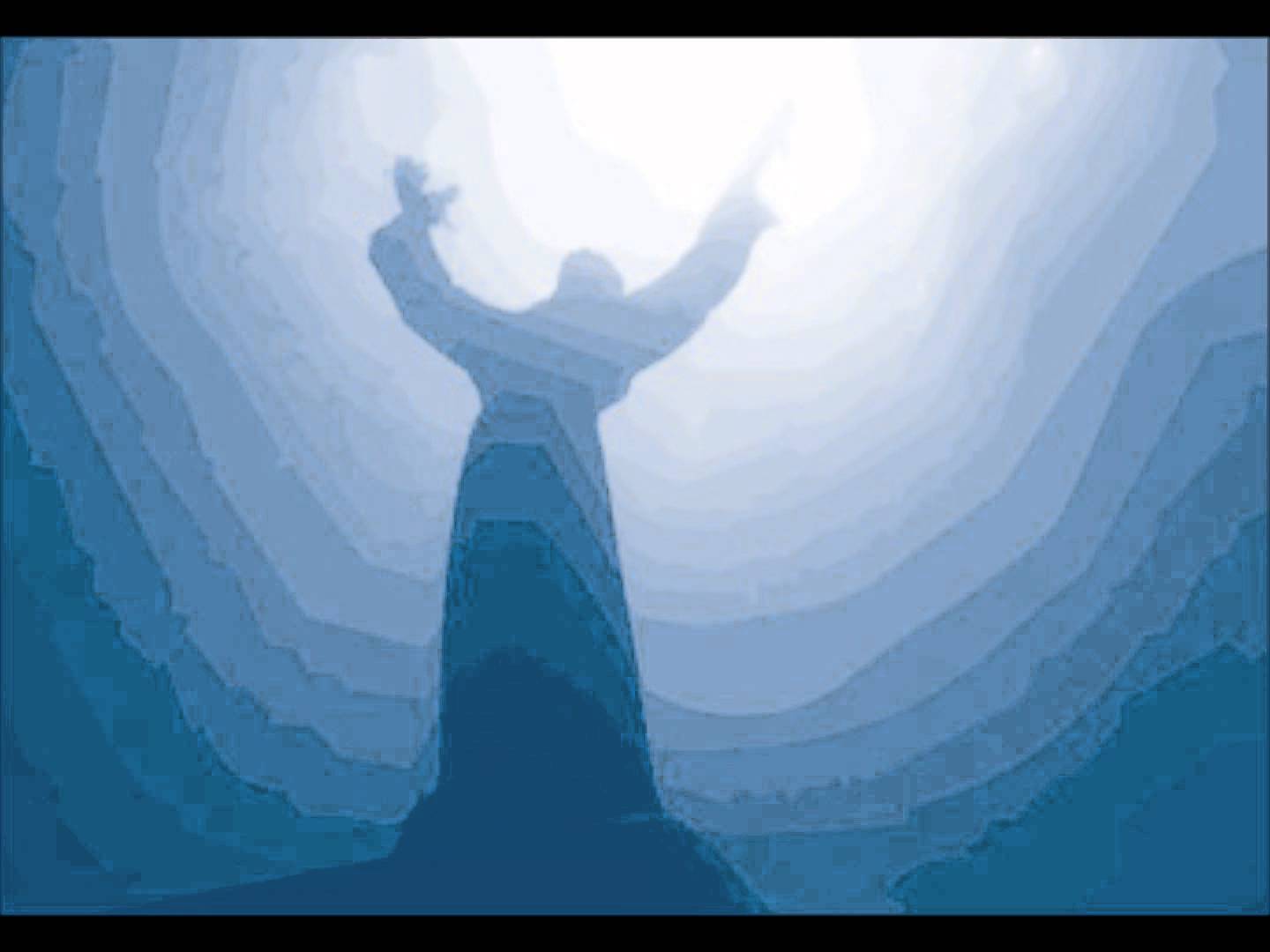 Hosanna in Excelsis
Hosanna in Excelsis
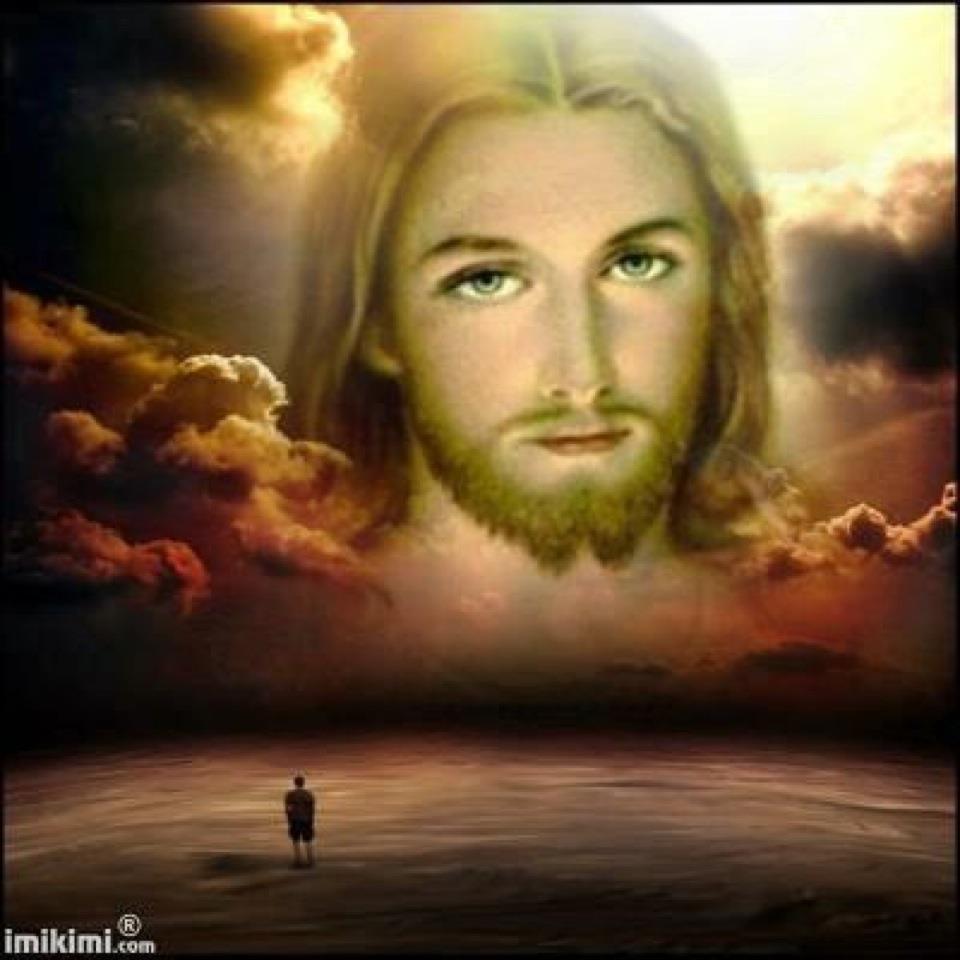 Benedetto colui che viene
nel nome del Signore.
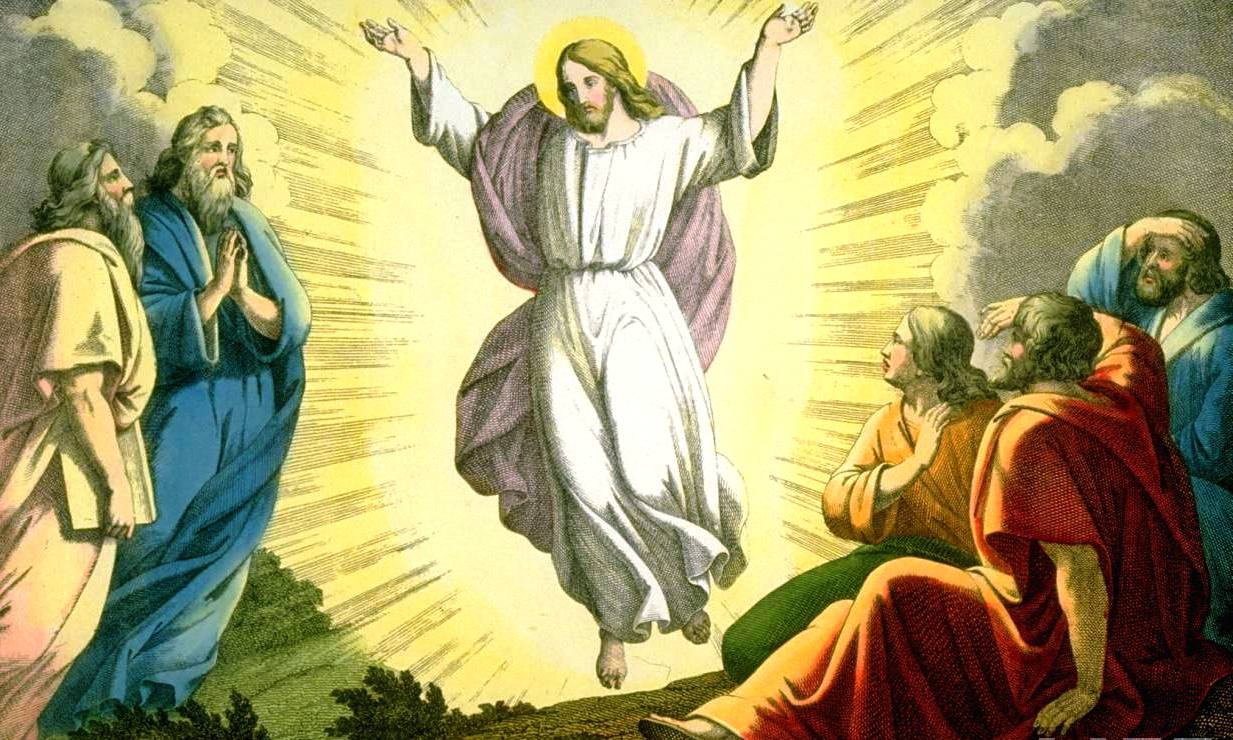 Hosanna in Excelsis
Hosanna in Excelsis
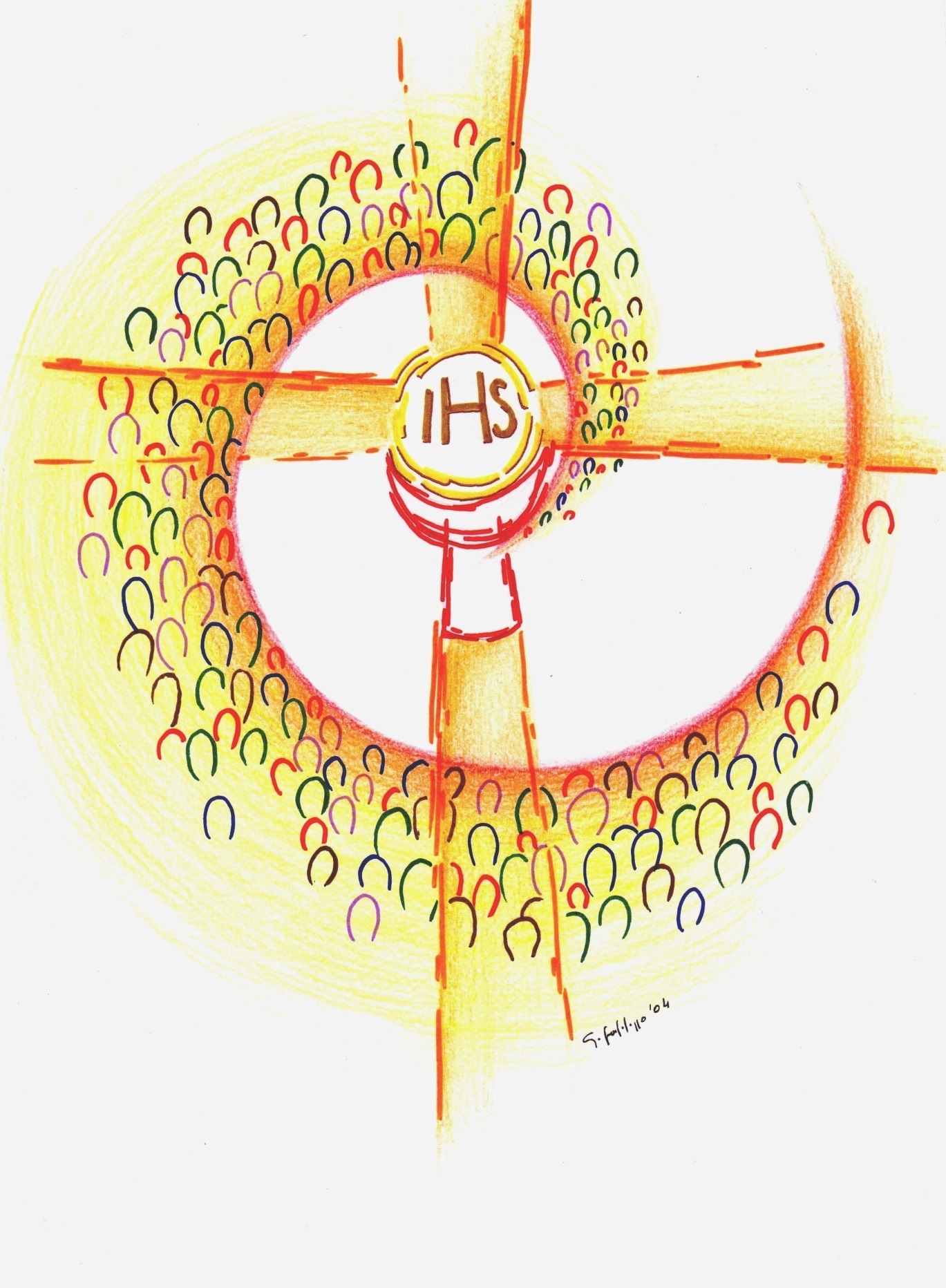 Mistero della fede.

Tu ci hai redenti con la tua croce 
e la tua risurrezione: 
salvaci, o Salvatore del mondo.
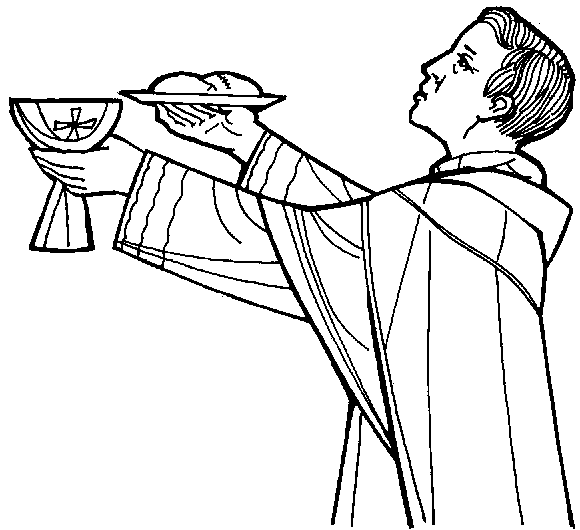 Per Cristo, 
con Cristo 
e in Cristo, 
a te, Dio Padre onnipotente, 
nell'unità dello Spirito Santo, 
ogni onore e gloria 
per tutti i secoli dei secoli.
Amen.
Padre nostro, che sei nei cieli, 
sia santificato il tuo nome, 
venga il tuo regno, 
sia fatta la tua volontà, 
come in cielo così in terra. 
Dacci oggi il nostro pane quotidiano, 
e rimetti a noi i nostri debiti 
come anche noi li rimettiamo 
ai nostri debitori, 
e non abbandonarci 
alla tentazione, 
ma liberaci dal male.
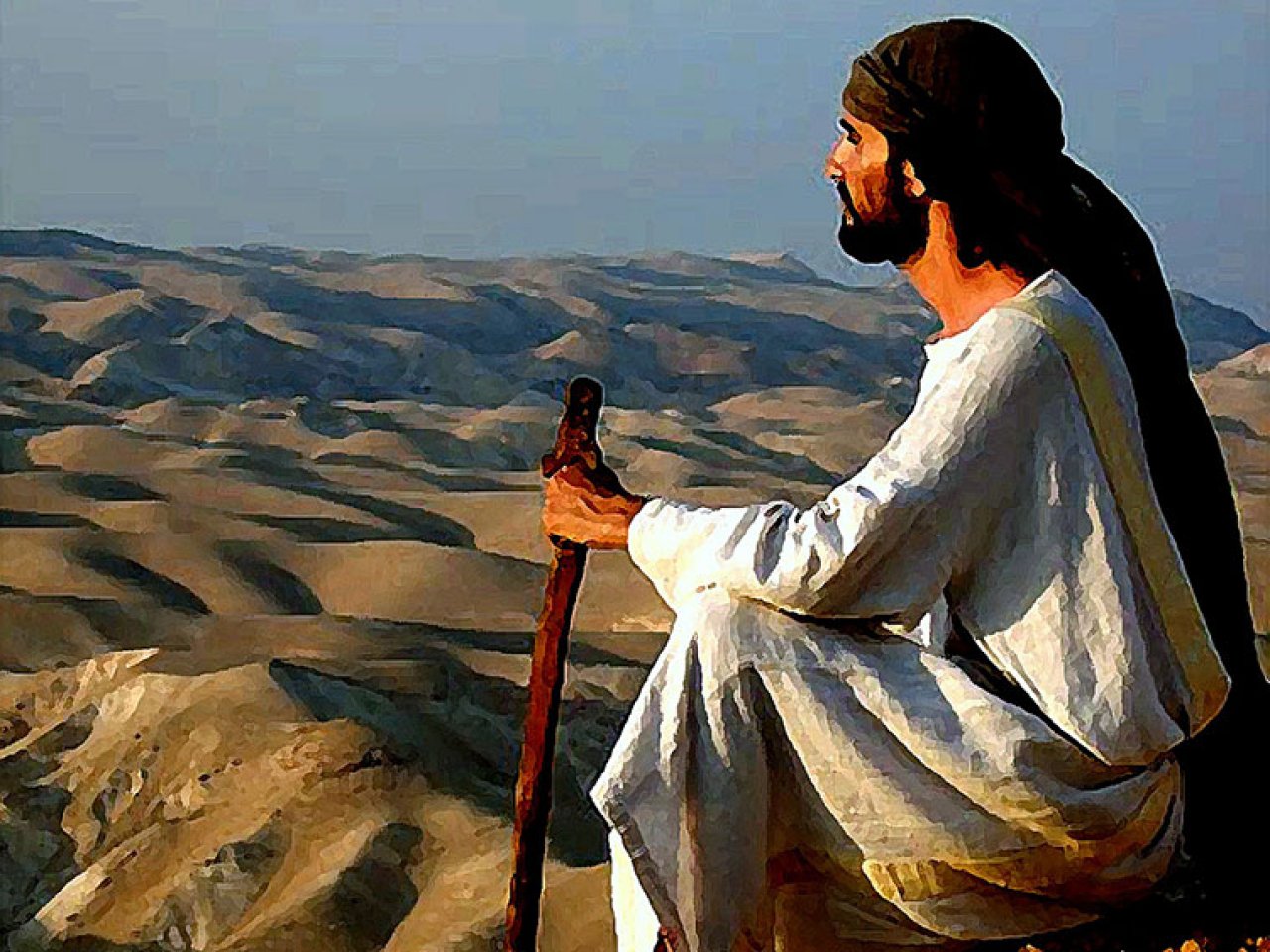 Tuo è il regno,  tua la potenza 
e la gloria nei secoli.
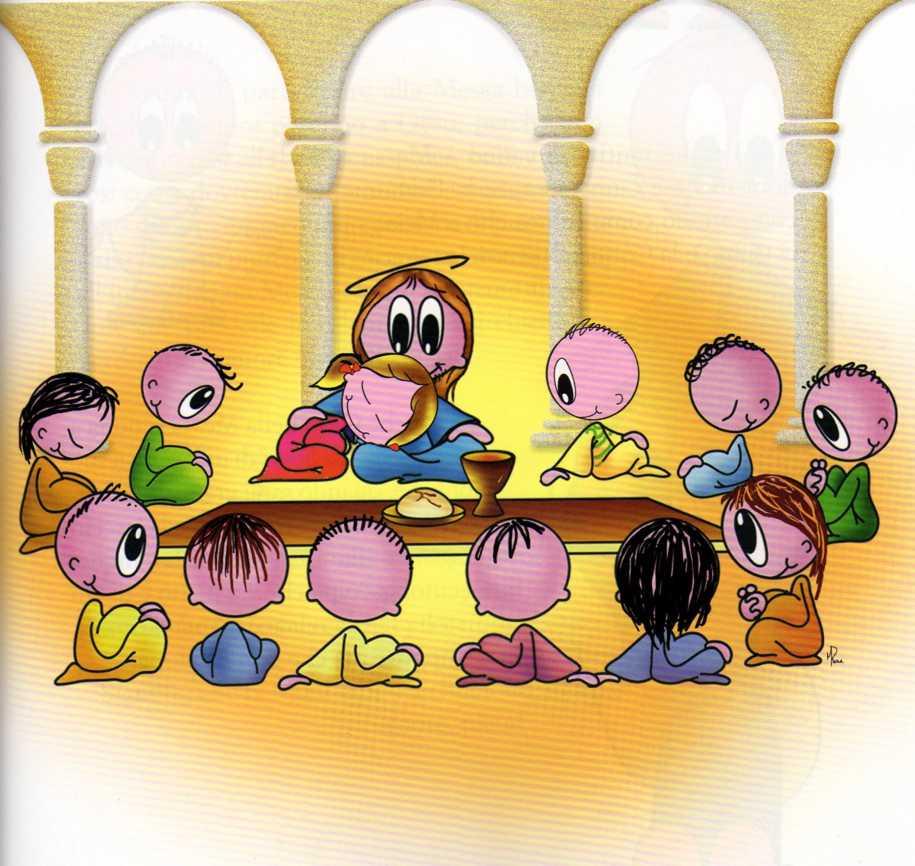 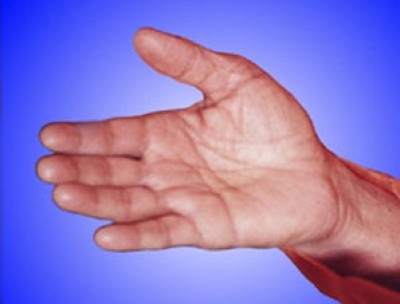 Dai, fratello,
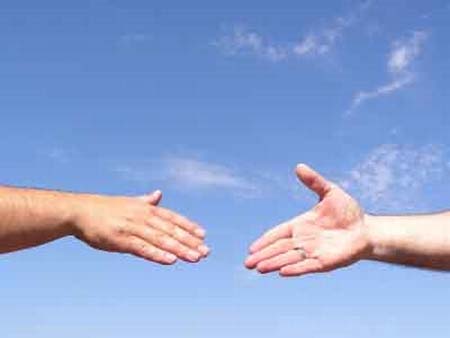 dammi la tua mano,
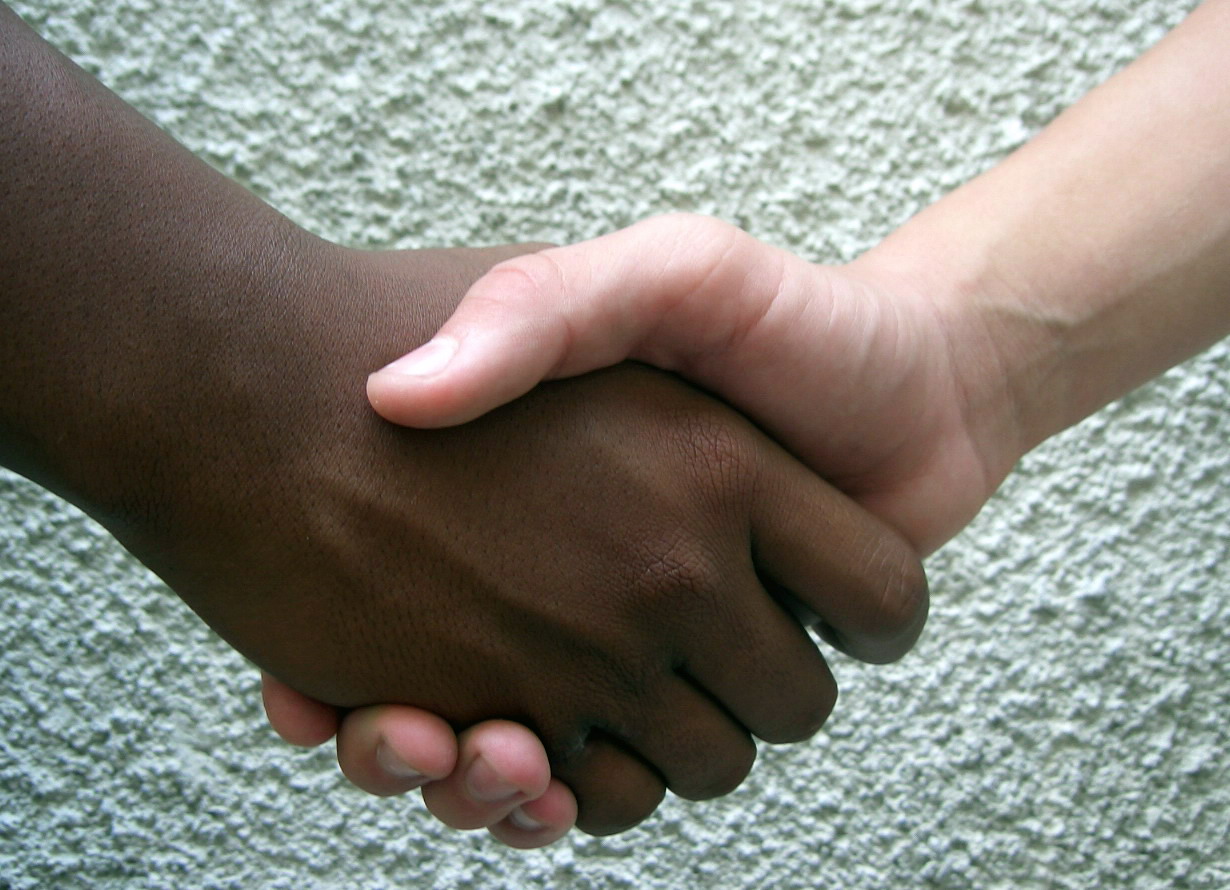 perché io possa dire: pace a te.
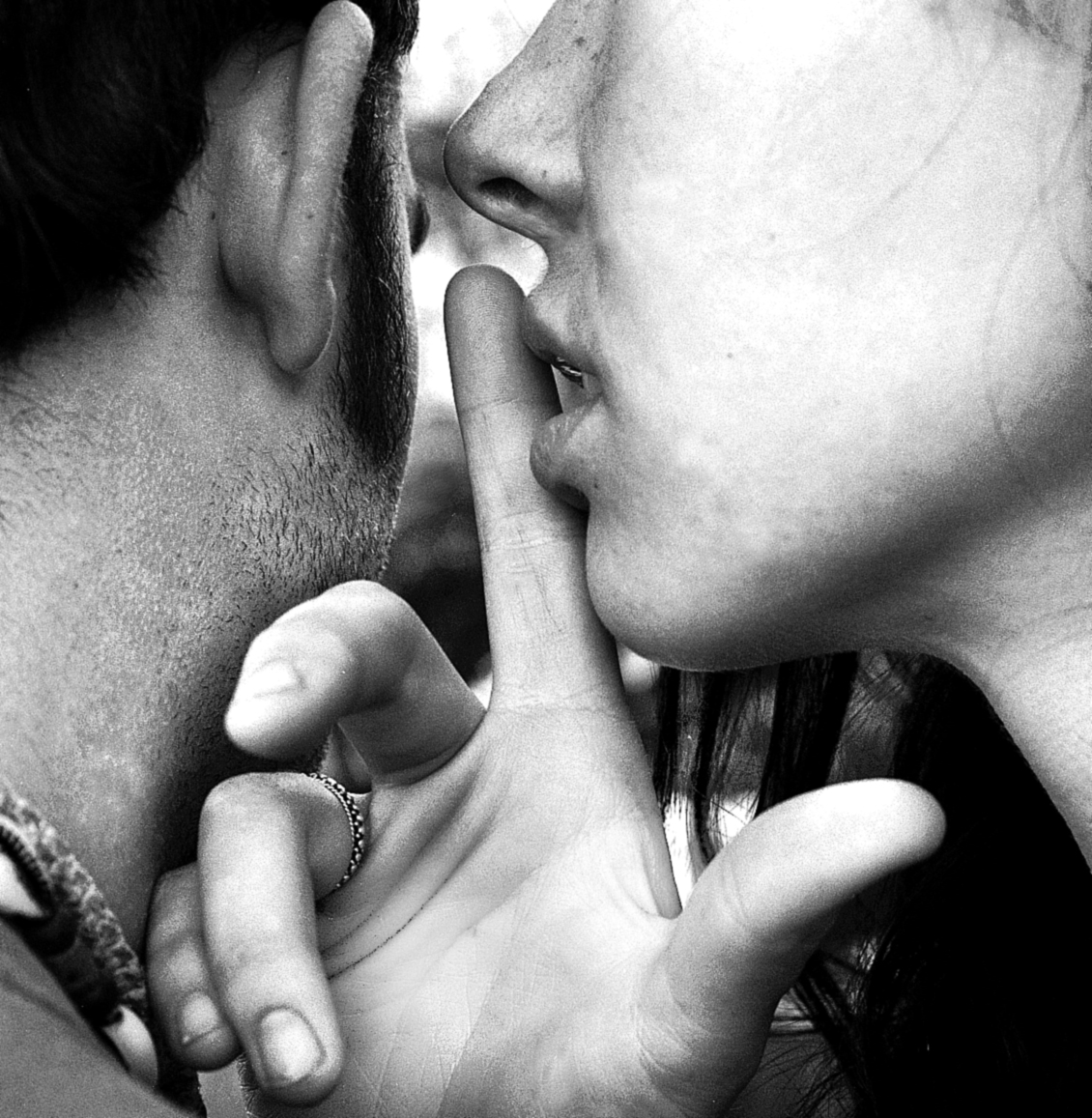 Dai, sorella, 
di cosa hai paura, 
la pace 
di Dio 
è 
con te.
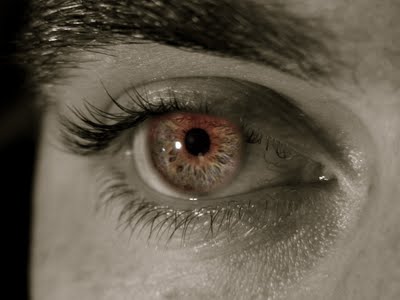 Su, coraggio, guardiamoci negli occhi
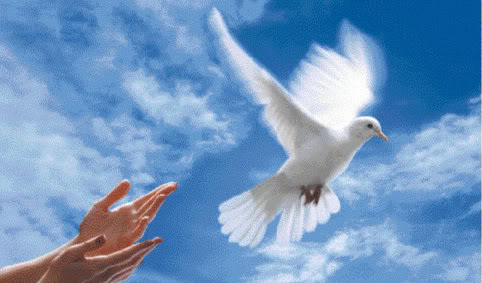 e la pace vera sia con noi;
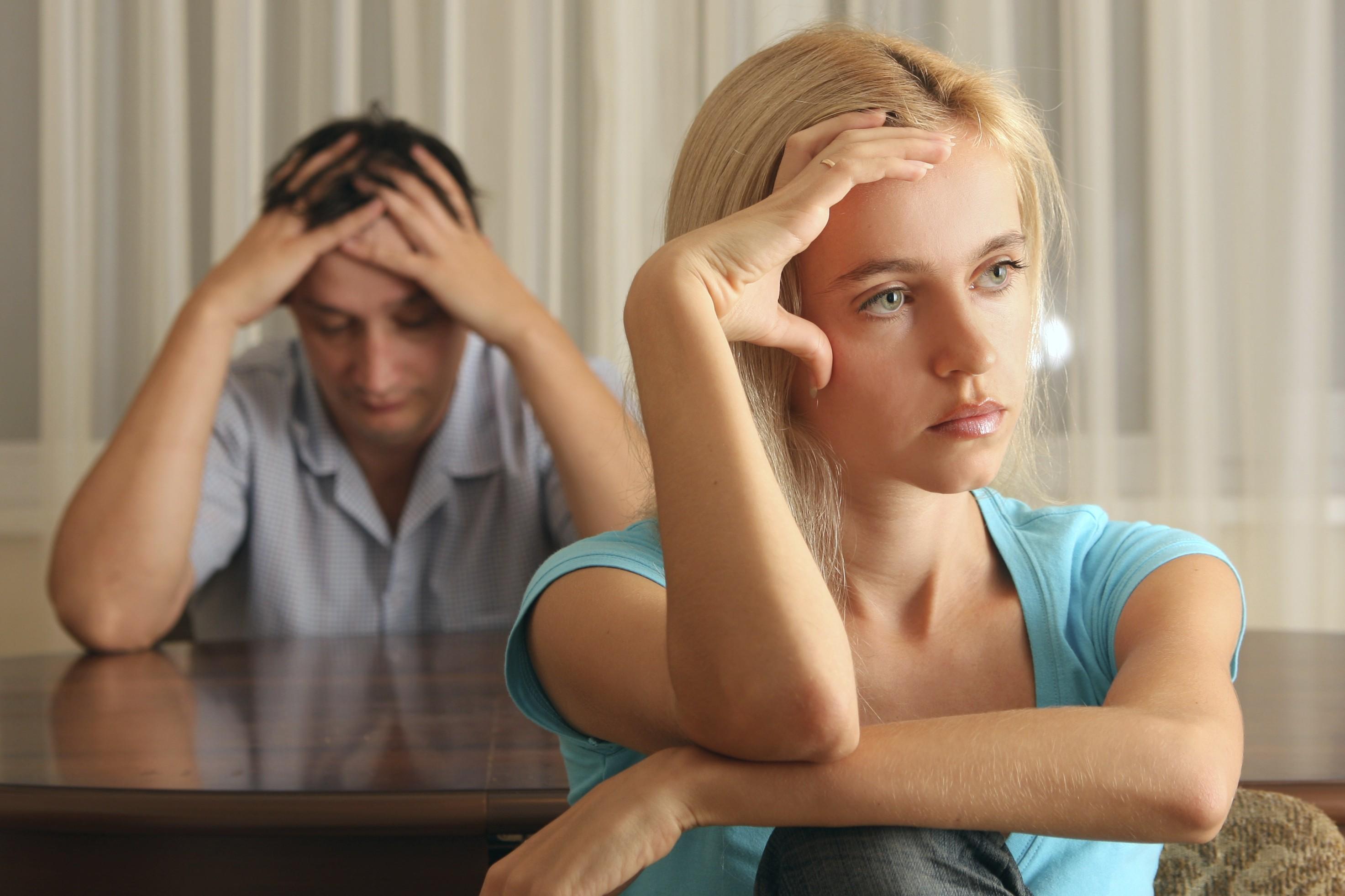 se abbiam rancore mettiamolo da parte,
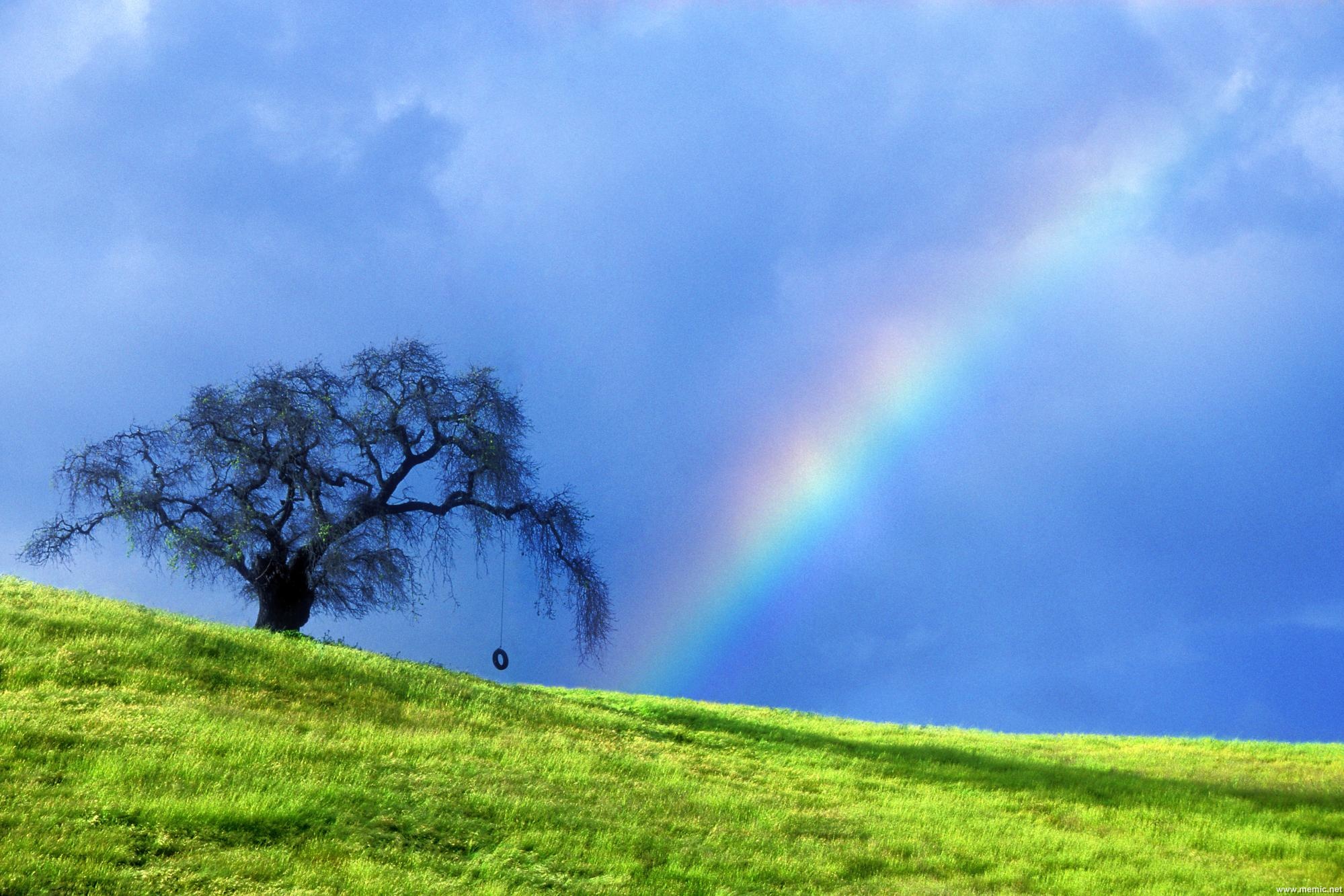 così l’amor di Dio scenderà.
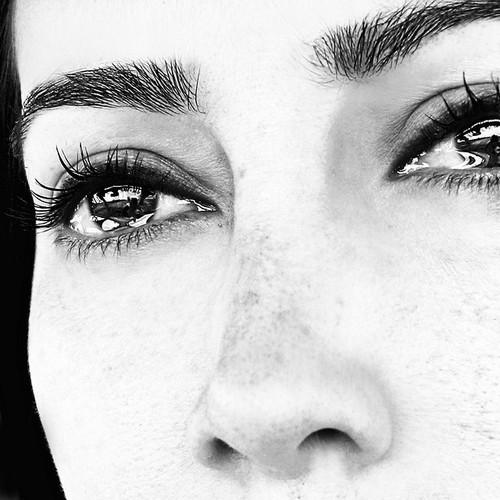 Su, coraggio, guardiamoci negli occhi
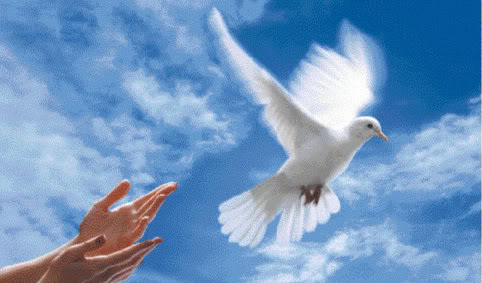 e la pace vera sia con noi;
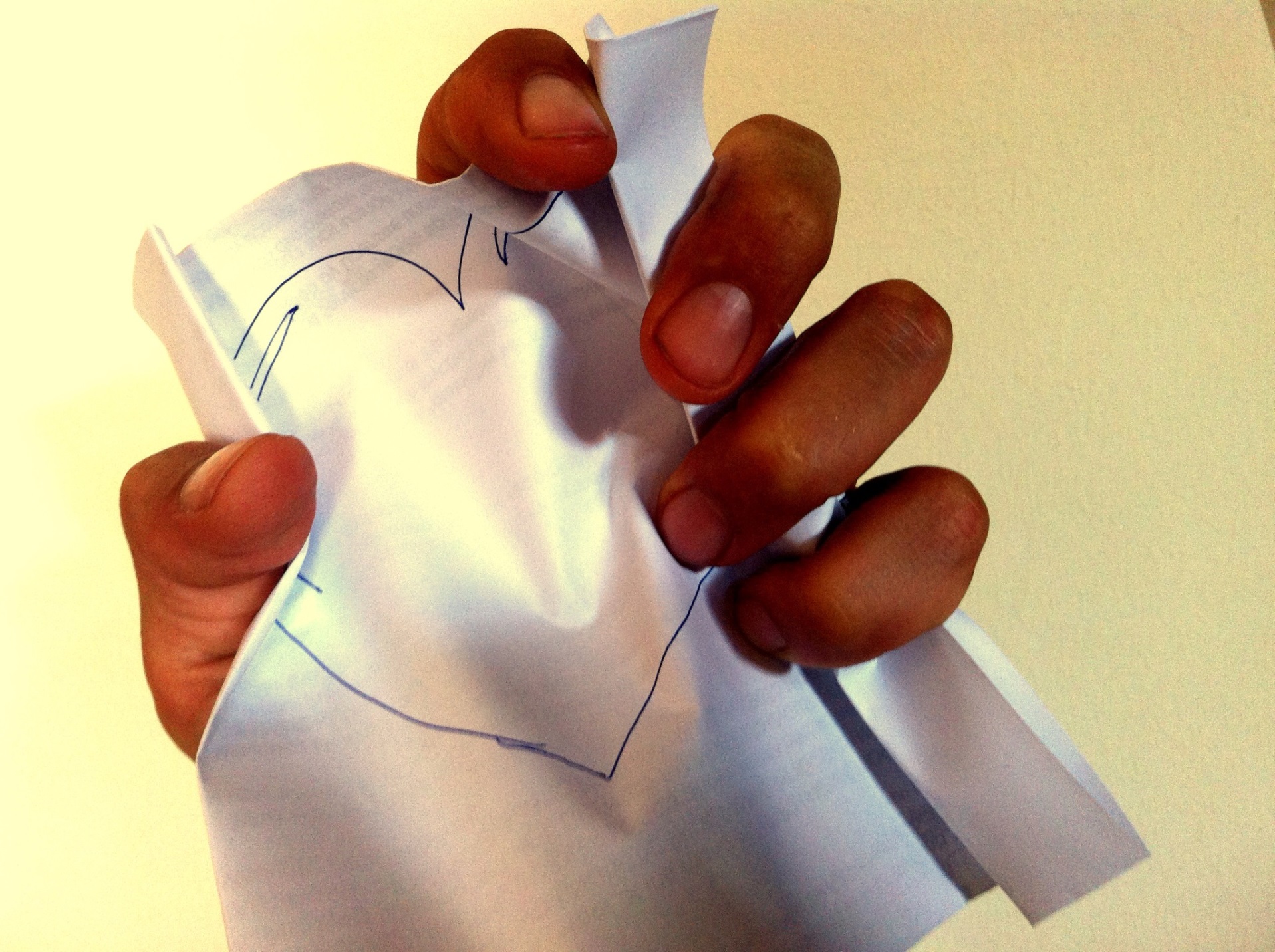 se abbiam rancore mettiamolo da parte,
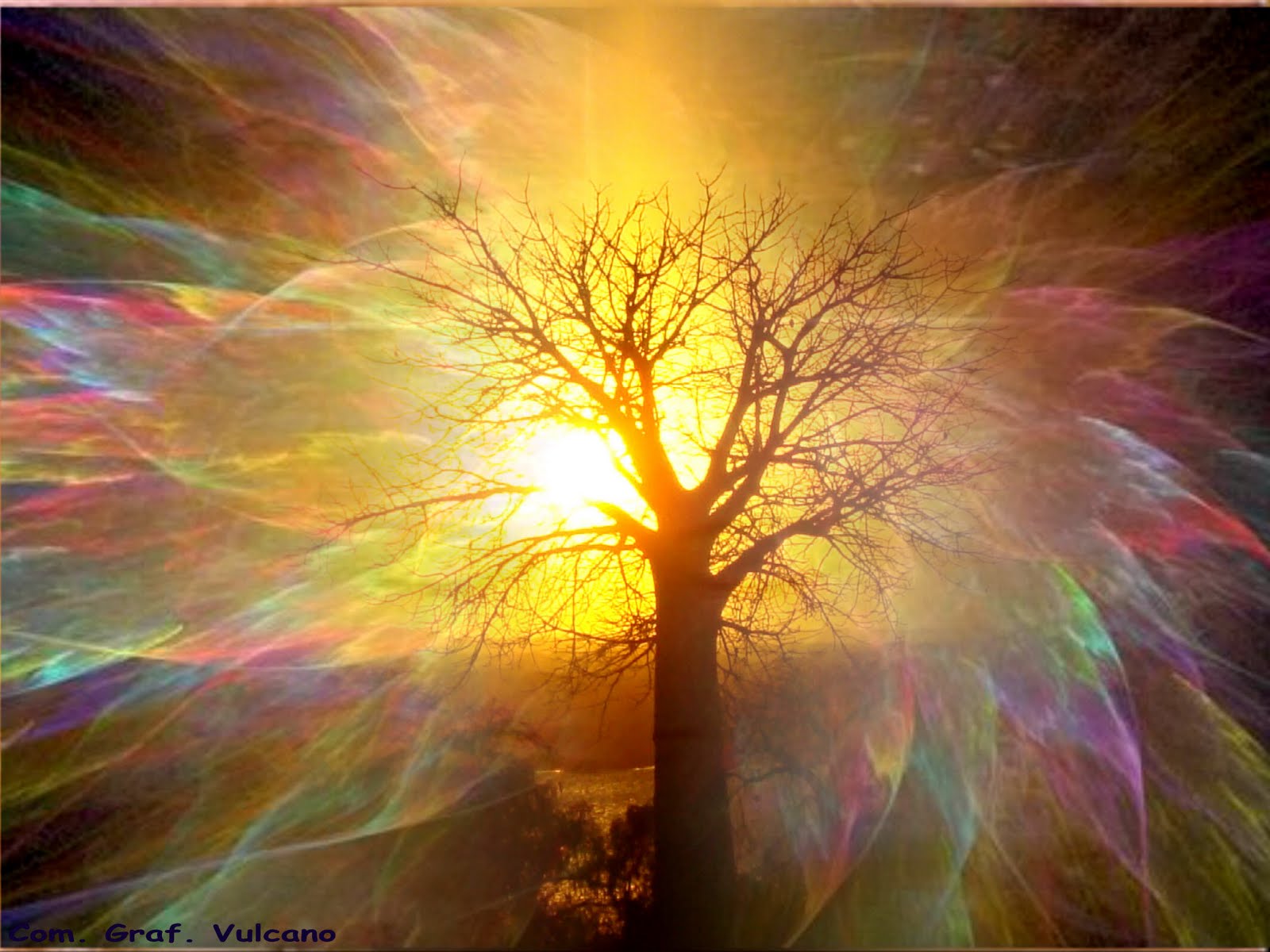 così l’amor di Dio scenderà.
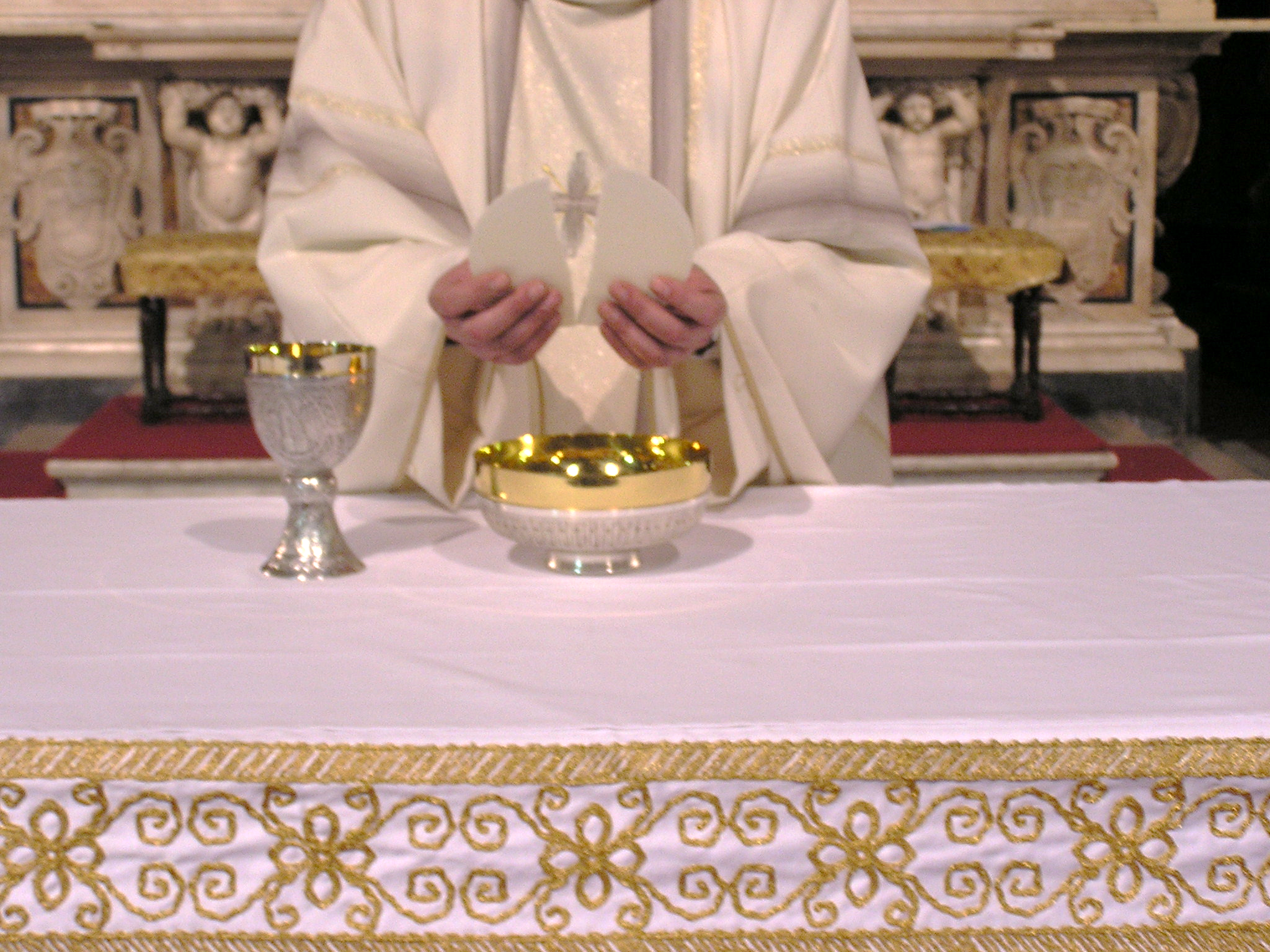 Agnello di Dio, 
che togli i peccati del mondo, 
abbi pietà di noi.
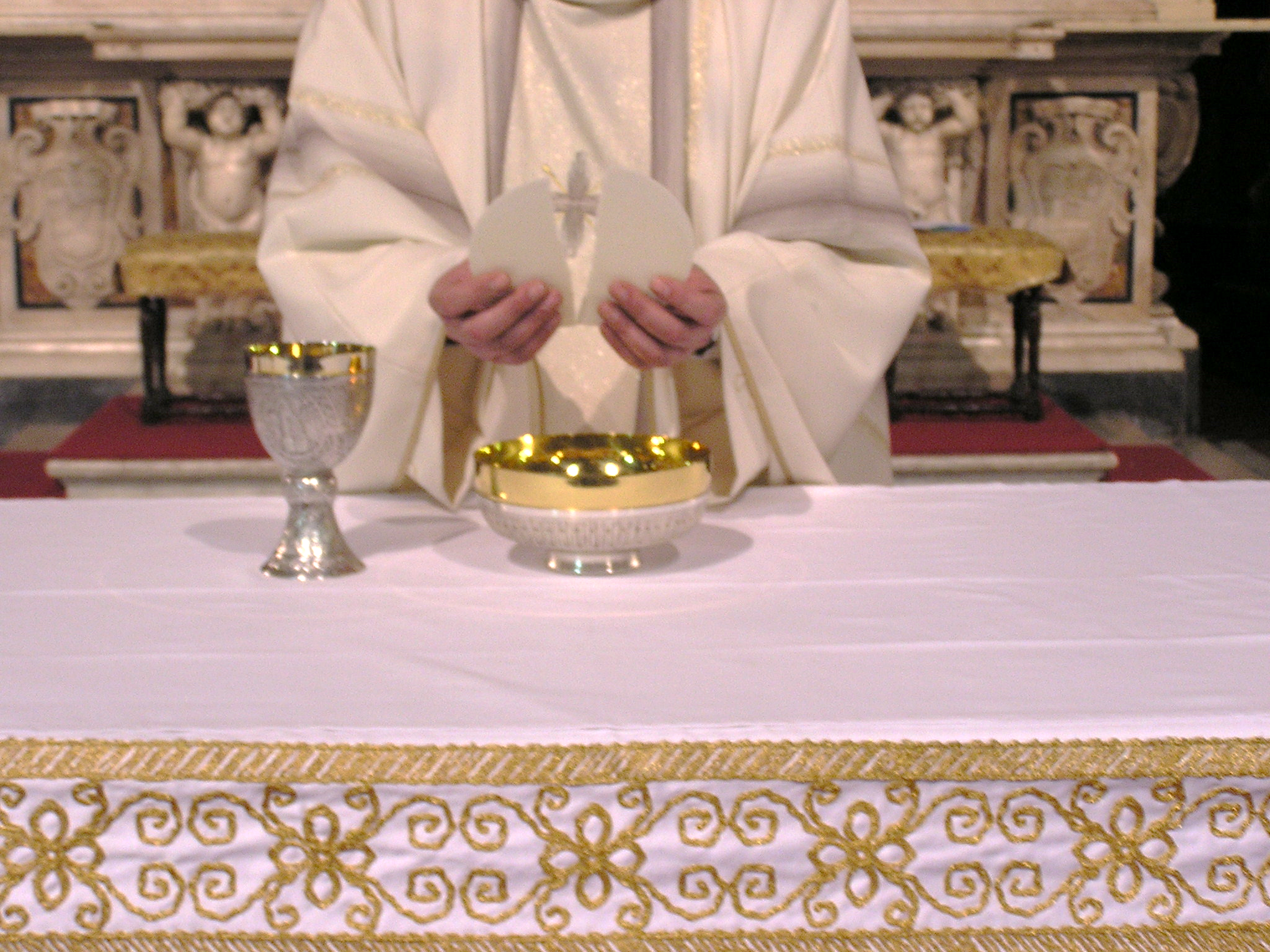 Agnello di Dio, 
che togli i peccati del mondo, 
abbi pietà di noi.
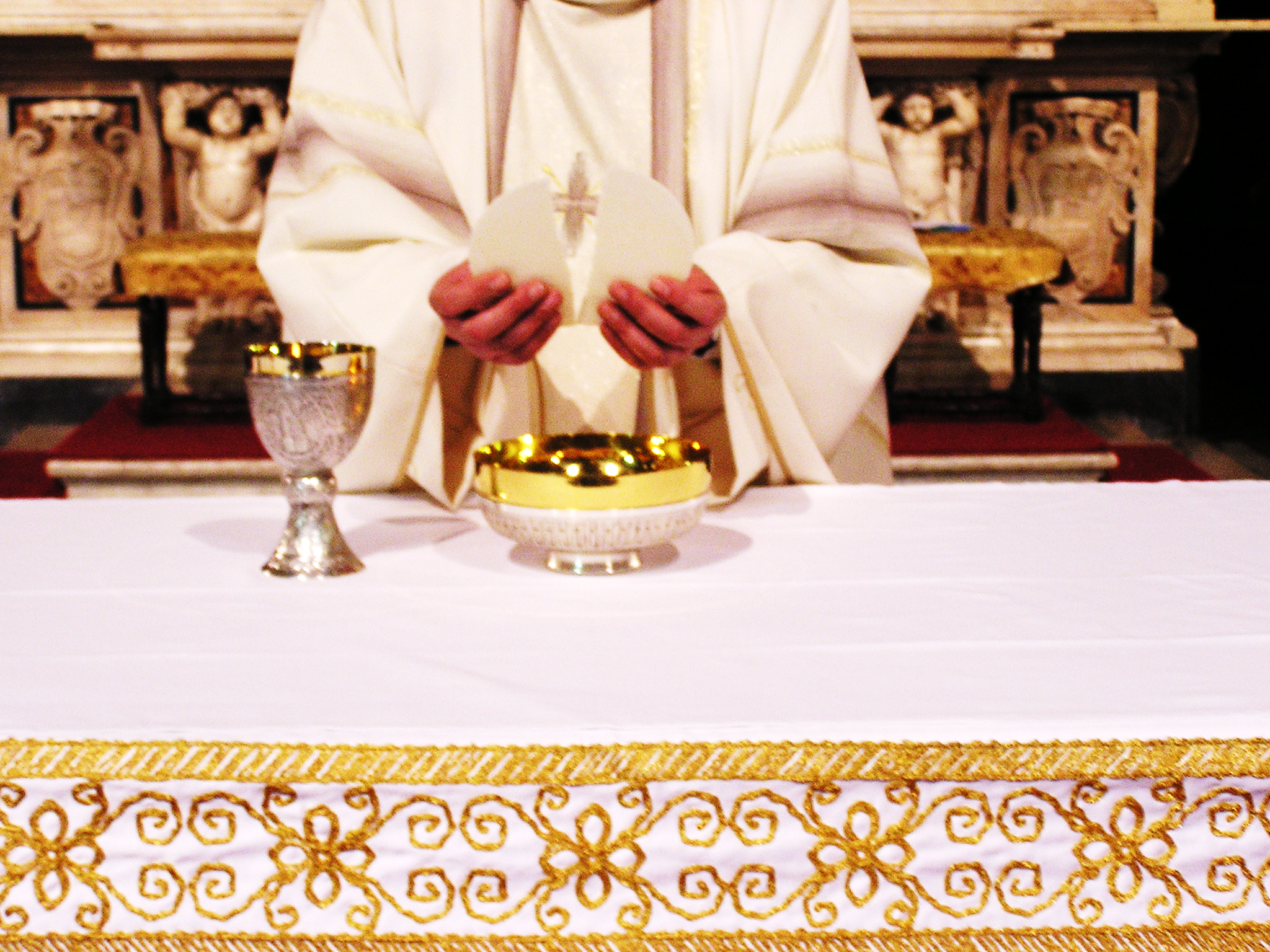 Agnello di Dio, 
che togli i peccati del mondo, 
dona a noi la pace.
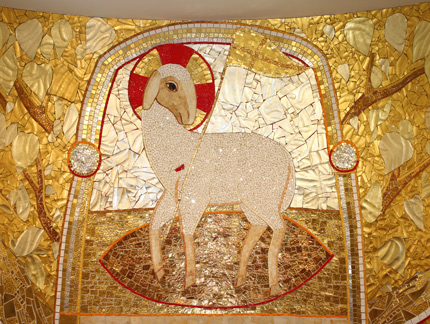 Ecco l’agnello di Dio, 
che toglie i peccati del mondo.
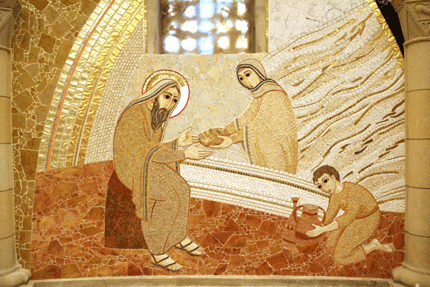 Beati gli invitati 
alla Cena dell’Agnello.
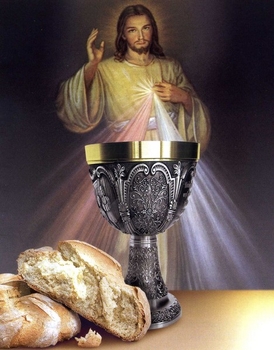 O Signore, non son degno 
di partecipare alla tua mensa:
ma di’ soltanto una parola 
e io sarò salvato.
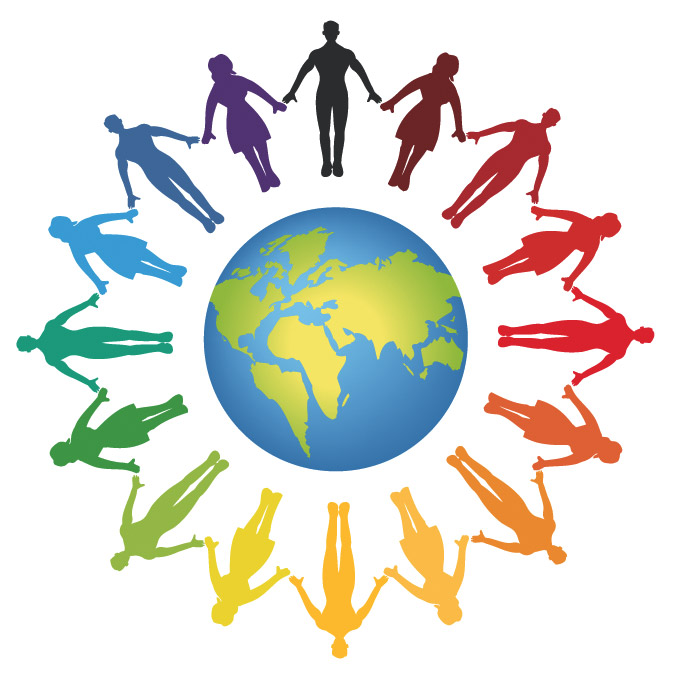 Popoli Tutti
Mio Dio, Signore, nulla è pari a te
Ora e per sempre voglio lodare
Il tuo grande amor per me.
Mia roccia, tu sei, 
pace e conforto mi dai
Con tutto il cuore e le mie forze
Sempre io ti adorerò.
Popoli tutti acclamate al Signore
Gloria e potenza cantiamo al Re
Mari e monti si prostrino a te
Al tuo nome, o Signore.
Canto di gioia per quello che fai,
Per sempre Signore con te resterò,
non c’è promessa,
non c’è fedeltà che in te! 
Non c’è promessa,
non c’è fedeltà che in te!
Mio Dio, Signore, nulla è pari a te
Ora e per sempre voglio lodare
Il tuo grande amor per me.
Mia roccia, tu sei, 
pace e conforto mi dai
Con tutto il cuore e le mie forze
Sempre io ti adorerò.
Popoli tutti acclamate al Signore
Gloria e potenza cantiamo al Re
Mari e monti si prostrino a te
Al tuo nome, o Signore.
Canto di gioia per quello che fai,
Per sempre Signore con te resterò,
non c’è promessa,
non c’è fedeltà che in te! 
Non c’è promessa,
non c’è fedeltà che in te!
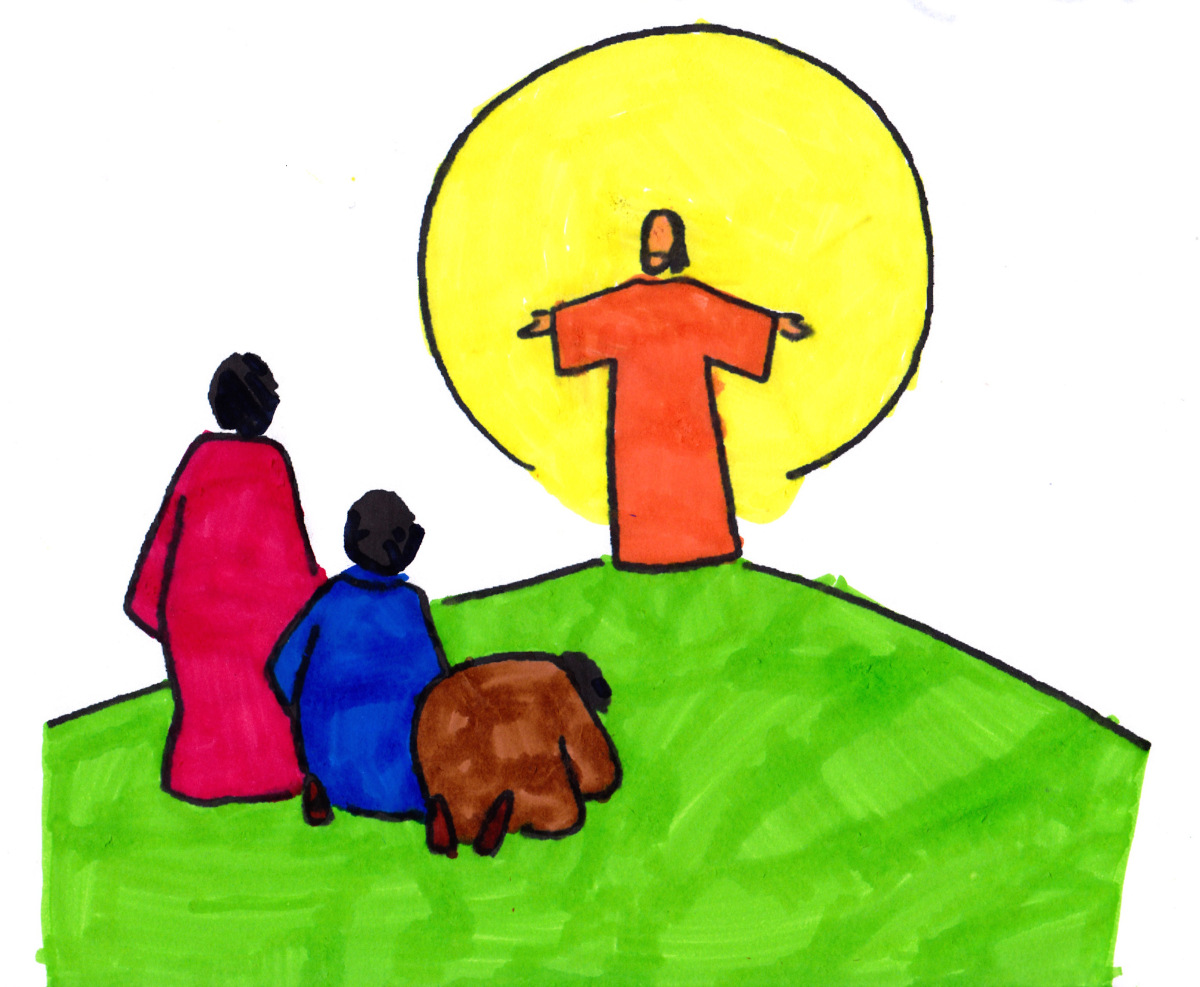 Per la partecipazione ai tuoi gloriosi misteri vogliamo renderti grazie, o Signore, perché a noi ancora pellegrini sulla terra fai pregustare i beni del cielo. Per Cristo nostro Signore. 			Amen.
Il Signore sia con voi.
E con il tuo spirito. 

Benedici sempre i tuoi fedeli, o Padre, perché, aderendo al Vangelo del tuo 
Figlio unigenito, possano desiderare 
e raggiungere la gloria manifestata agli apostoli in tutta la sua bellezza. 
Per Cristo nostro Signore. 		Amen.
E la benedizione di Dio onnipotente 
Padre e Figlio e Spirito Santo.		
Amen. 

Con Gesù, vincendo le tentazioni: 
andate in pace.
Rendiamo grazie a Dio.
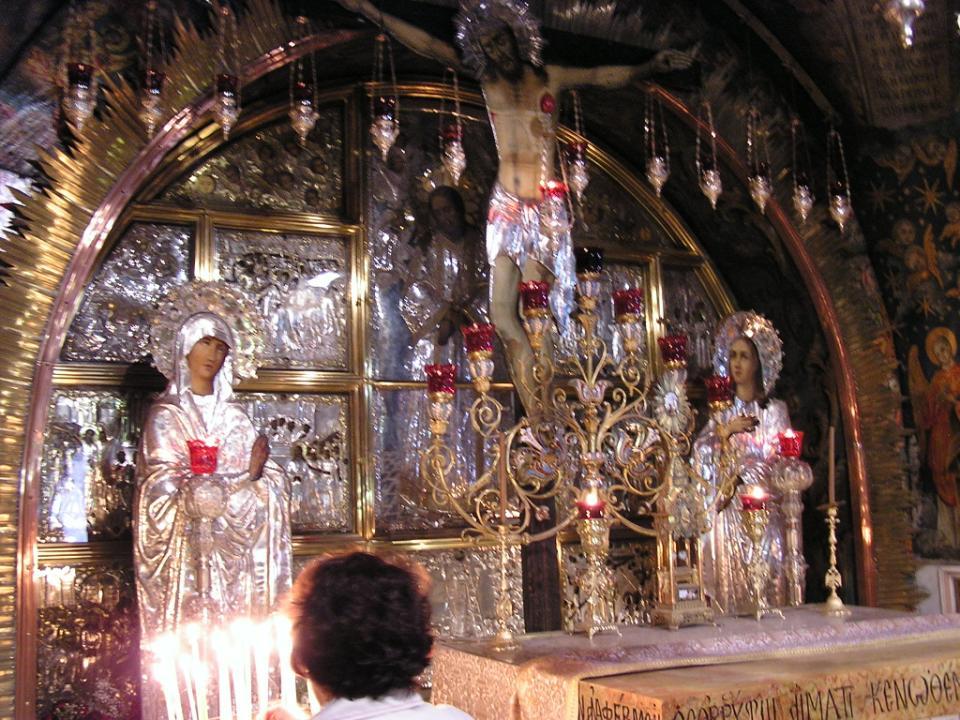 Ciao a tutti
e
buona 
domenica
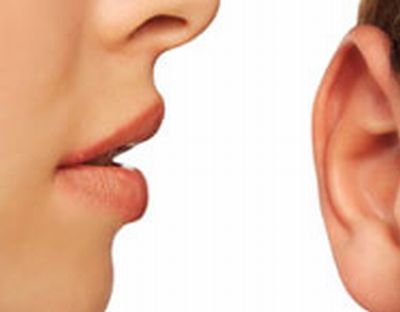 Quello che abbiamo udito
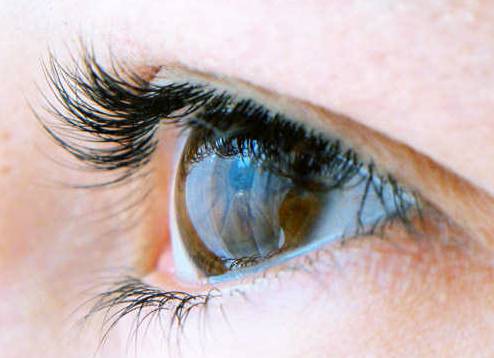 quello che abbiam veduto
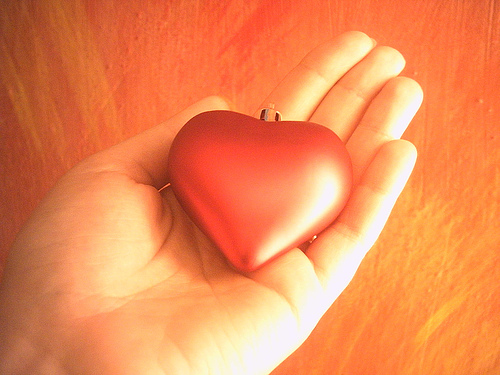 quello che abbiam toccato
dell’amore infinito l’annunciamo a voi.
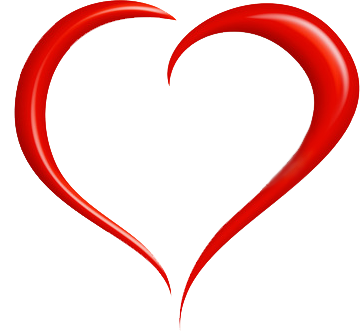 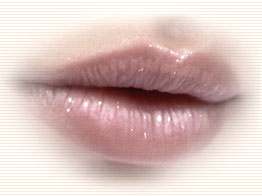 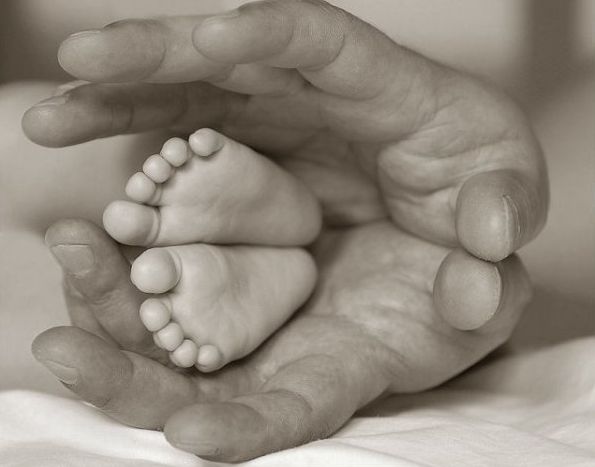 Grandi cose
ha fatto il Signore!
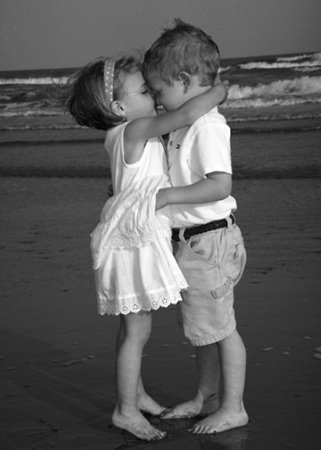 Del suo amore vogliamo parlare:
Dio Padre
il suo Figlio ha donato
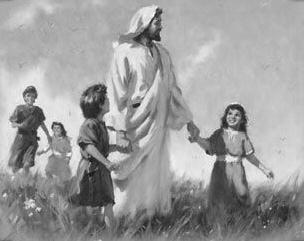 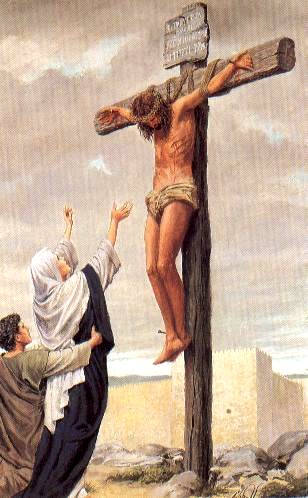 sulla croce l’abbiamo veduto.
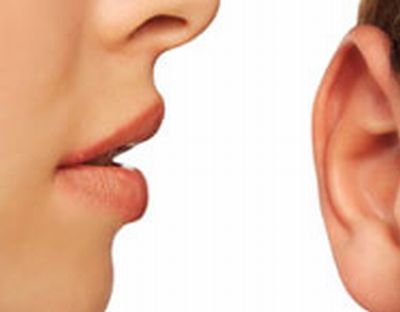 Quello che abbiamo udito
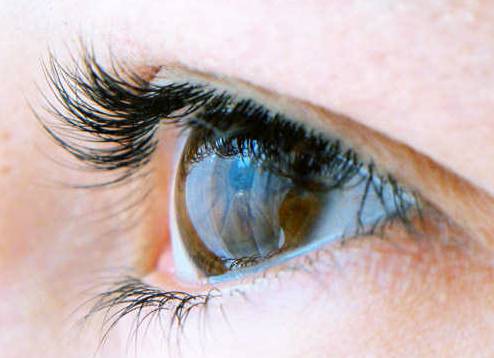 quello che abbiam veduto
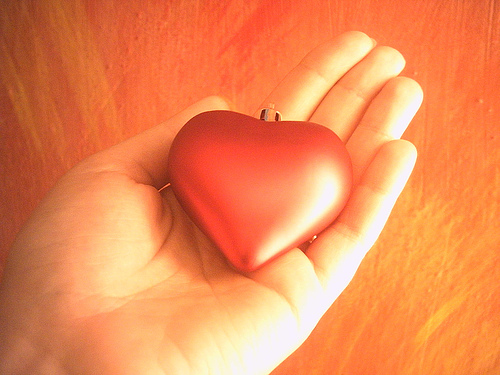 quello che abbiam toccato
dell’amore infinito l’annunciamo a voi.
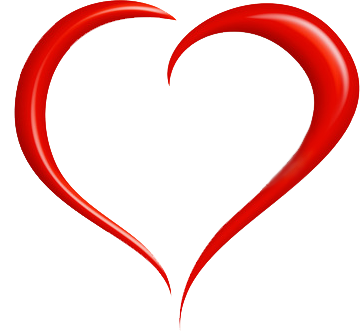 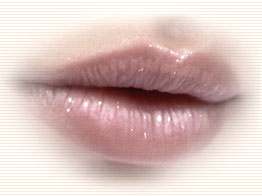